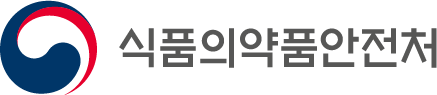 약
에 대해
배워요
[ 청각장애인  교재 ]
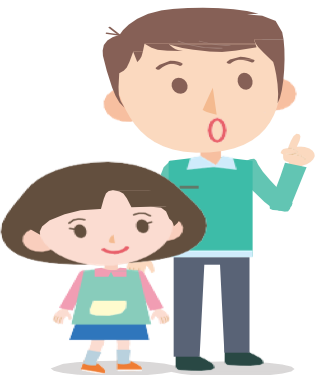 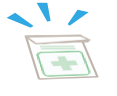 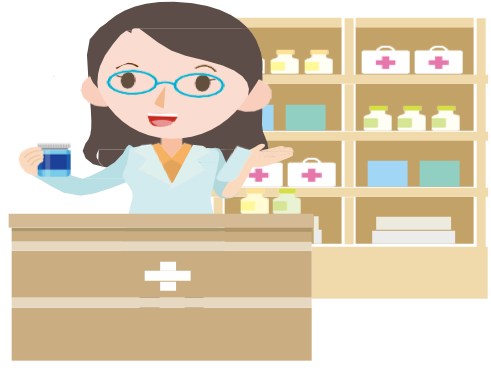 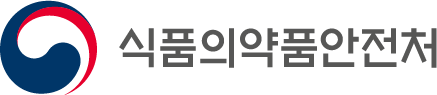 약
에 대해
배워요
[ 청각장애인  교재 ]
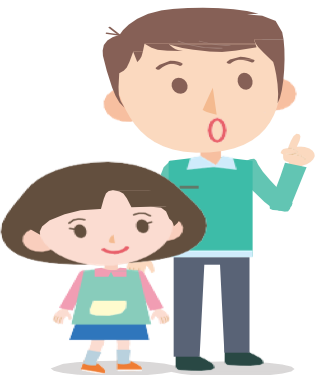 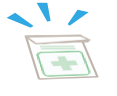 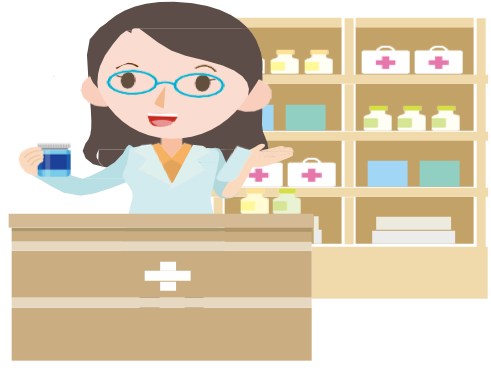 [ 순 서 ]
의약품에 대하여 알아보기

  의약품의 올바른 사용법

 안전한 의약품 사용을 위한 수칙

 연고와 안약 사용법

 의약품의 이상반응

 안전한 약 사용 3단계
올바른 약 사용을 배워요.
약이란 무엇일까? 
약은 _____________ 이다.
증상감소
예방
치료
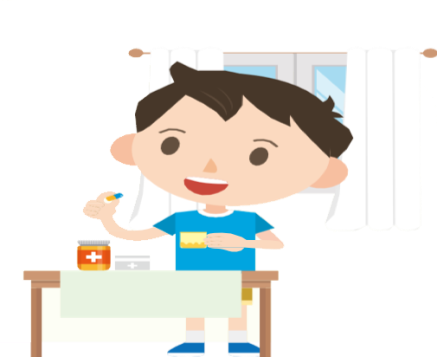 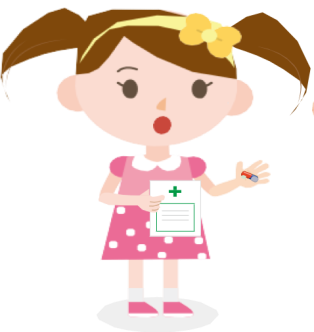 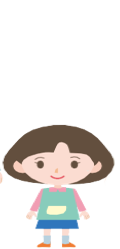 [Speaker Notes: 사람은 병이나 상처가 생겼을 때, 어느 정도 스스로 회복할 수 있어요.  하지만 심각한 병에  걸리거나 
우리 몸이 약해져 있을 때는 스스로  이겨내지 못해요. 이럴 때 우리는 약의 도움을 받을 수 있어요.

하지만 약은 잘못 사용하면 우리 몸이 더 아프게 할 수 있어요.  
그러므로 약을  올바르고 안전하게 사용하는 것이 중요해요.

이 수업에서는 우리가 약을 올바르고 안전하게 사용하기 위해서, 반드시  알아야  하는  약에 대한 기본  내용을 배워 보도록 해요.]
약의 역할 : 질병의 원인을 치료한다.
치료
항생제 : 세균을 없애주는 약
항바이러스제 : 바이러스를 없애주는 약
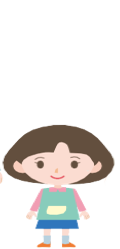 [Speaker Notes: 사람은 병이나 상처가 생겼을 때, 어느 정도 스스로 회복할 수 있어요.  하지만 심각한 병에  걸리거나 
우리 몸이 약해져 있을 때는 스스로  이겨내지 못해요. 이럴 때 우리는 약의 도움을 받을 수 있어요.

하지만 약은 잘못 사용하면 우리 몸이 더 아프게 할 수 있어요.  
그러므로 약을  올바르고 안전하게 사용하는 것이 중요해요.

이 수업에서는 우리가 약을 올바르고 안전하게 사용하기 위해서, 반드시  알아야  하는  약에 대한 기본  내용을 배워 보도록 해요.]
약의 역할 : 질병의 증상을 감소시킨다.
증상감소
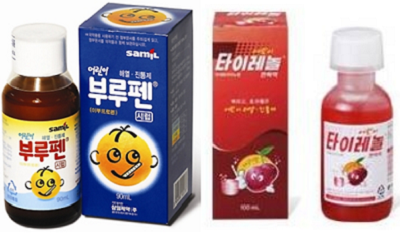 해열진통제 : 통증 및 열 감소
제산제 : 속쓰림을 줄여준다.
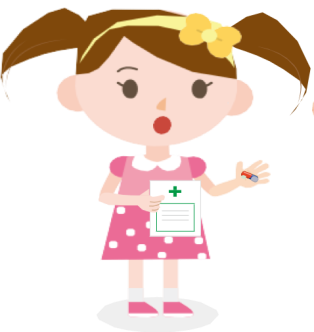 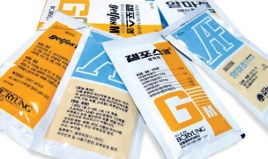 [Speaker Notes: 사람은 병이나 상처가 생겼을 때, 어느 정도 스스로 회복할 수 있어요.  하지만 심각한 병에  걸리거나 
우리 몸이 약해져 있을 때는 스스로  이겨내지 못해요. 이럴 때 우리는 약의 도움을 받을 수 있어요.

하지만 약은 잘못 사용하면 우리 몸이 더 아프게 할 수 있어요.  
그러므로 약을  올바르고 안전하게 사용하는 것이 중요해요.

이 수업에서는 우리가 약을 올바르고 안전하게 사용하기 위해서, 반드시  알아야  하는  약에 대한 기본  내용을 배워 보도록 해요.]
약의 역할 : 질병을 예방한다.
예방
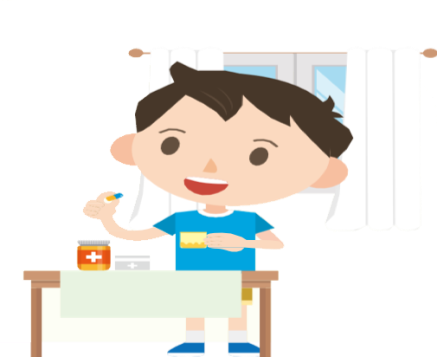 예방주사 : 질병을 미리 예방한다.
비타민 : 면역력을 높여주고 건강하게!
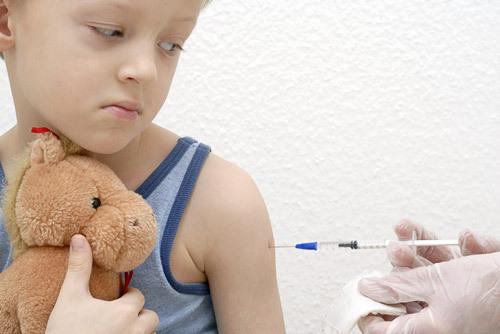 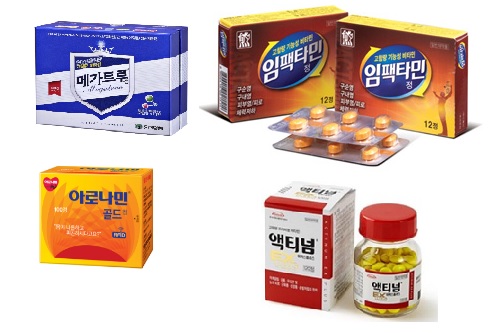 [Speaker Notes: 사람은 병이나 상처가 생겼을 때, 어느 정도 스스로 회복할 수 있어요.  하지만 심각한 병에  걸리거나 
우리 몸이 약해져 있을 때는 스스로  이겨내지 못해요. 이럴 때 우리는 약의 도움을 받을 수 있어요.

하지만 약은 잘못 사용하면 우리 몸이 더 아프게 할 수 있어요.  
그러므로 약을  올바르고 안전하게 사용하는 것이 중요해요.

이 수업에서는 우리가 약을 올바르고 안전하게 사용하기 위해서, 반드시  알아야  하는  약에 대한 기본  내용을 배워 보도록 해요.]
약의 종류(내복약)
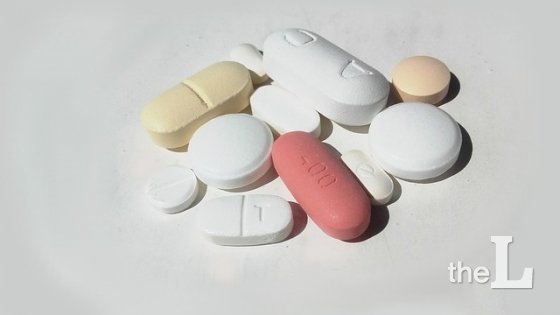 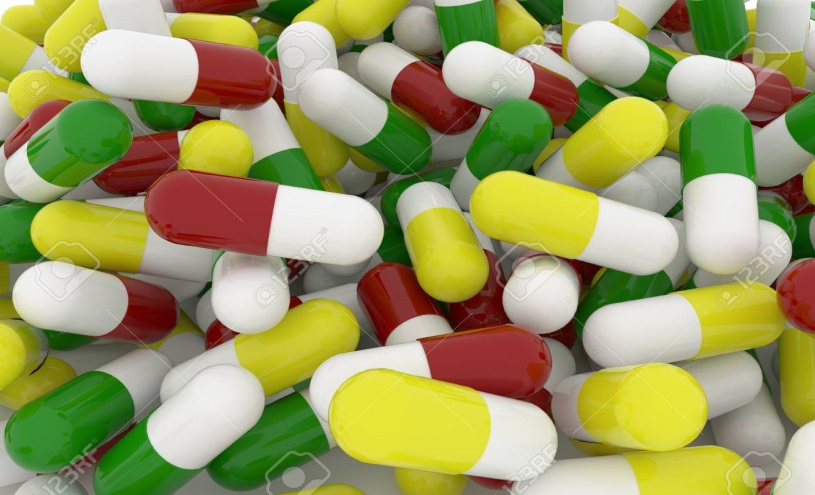 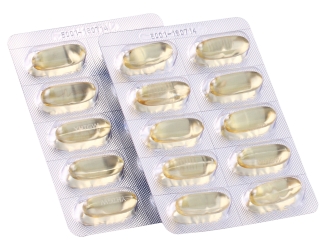 연질캡슐
정제
경질캡슐
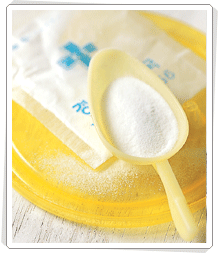 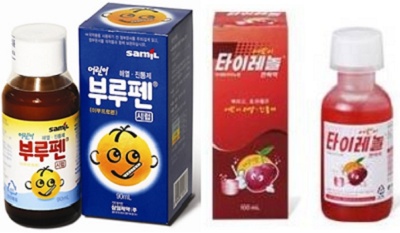 시럽
가루약
[Speaker Notes: 제목 : 나눔바른고딕
질문 : 나눔바른펜 
예시 : 나눔손글씨펜]
약의 종류(외용약)
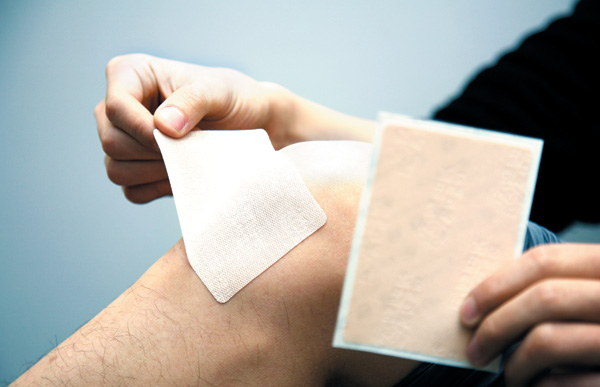 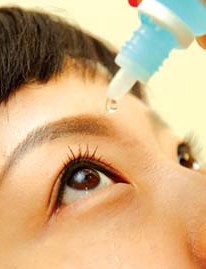 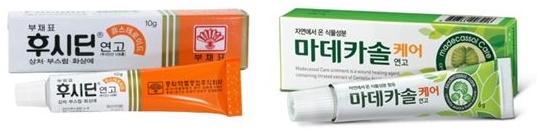 안약
연고
파스
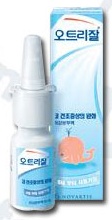 점비스프레이
[Speaker Notes: 제목 : 나눔바른고딕
질문 : 나눔바른펜 
예시 : 나눔손글씨펜]
약은 항상 고마운 물질일까요?
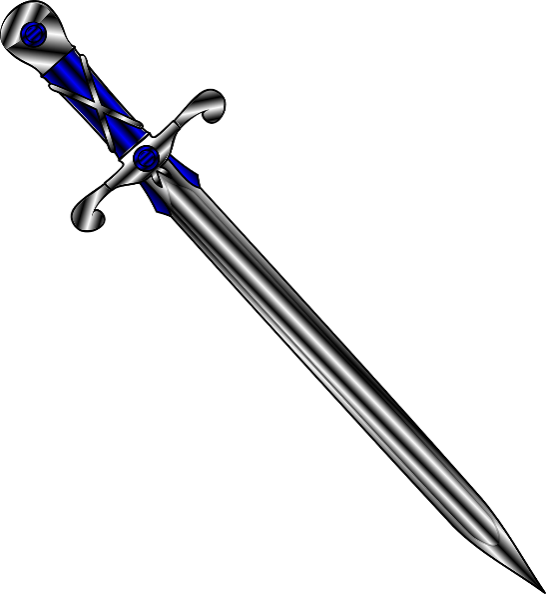 조리도구
흉기
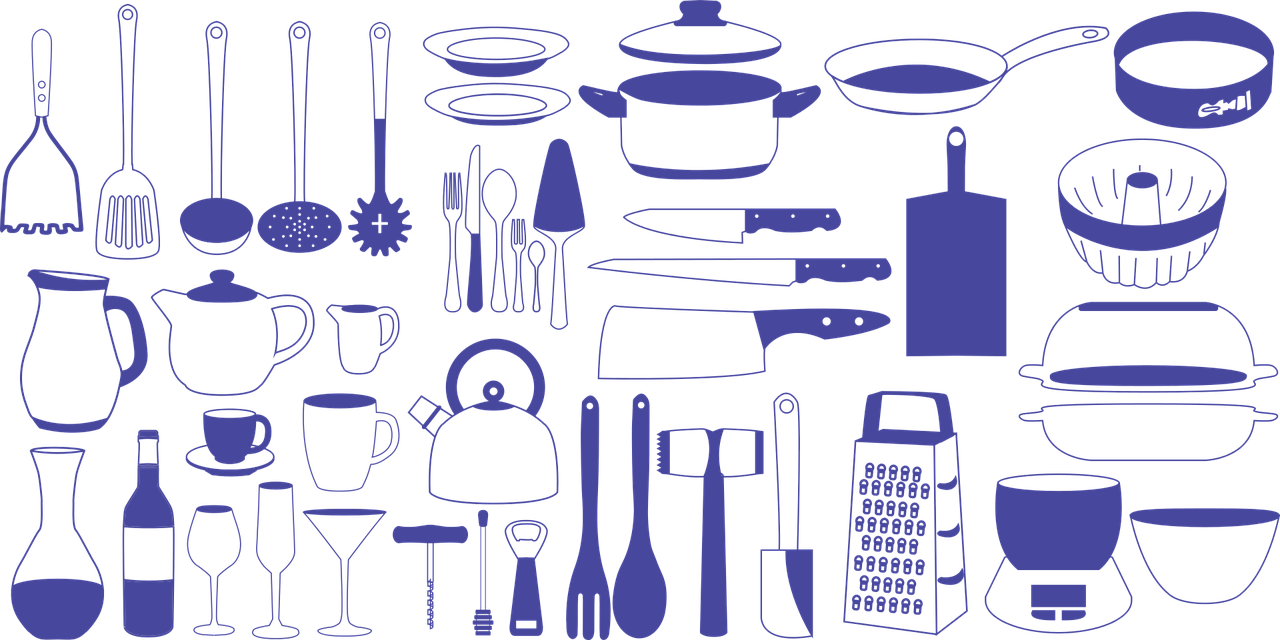 [Speaker Notes: 제목 : 나눔바른고딕
질문 : 나눔바른펜 
예시 : 나눔손글씨펜]
약의 두 얼굴
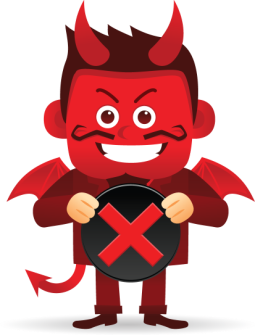 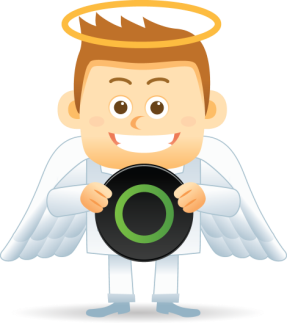 GOOD
올바른 용법, 
용량으로
사용될 때,
BAD
 잘못 사용되거나
(오용), 과다하게 
사용(남용)될 때,
[Speaker Notes: 제목 : 나눔바른고딕
질문 : 나눔바른펜 
예시 : 나눔손글씨펜]
약의 두 얼굴 : 해열진통소염제
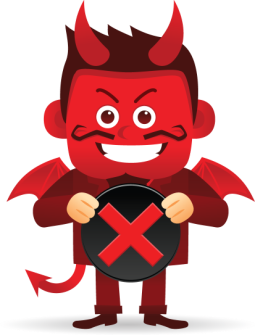 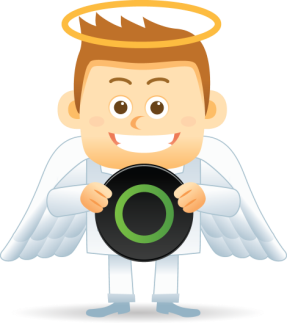 GOOD
열을 내림(        )
아프지 않게(       )
염증을 가라앉힘(       )
BAD
부작용 발생 2위
(2014년, 1위:항암제 )
위장 출혈
급성 간부전
해열
진통
소염
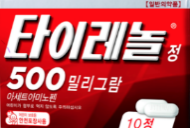 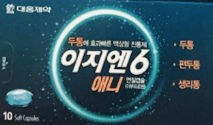 [Speaker Notes: 제목 : 나눔바른고딕
질문 : 나눔바른펜 
예시 : 나눔손글씨펜]
의약품 안전하게 사용하기(약은 물과 같이 먹습니다.)
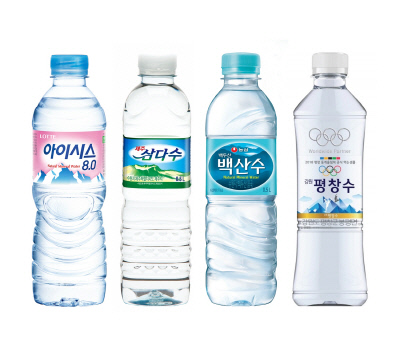 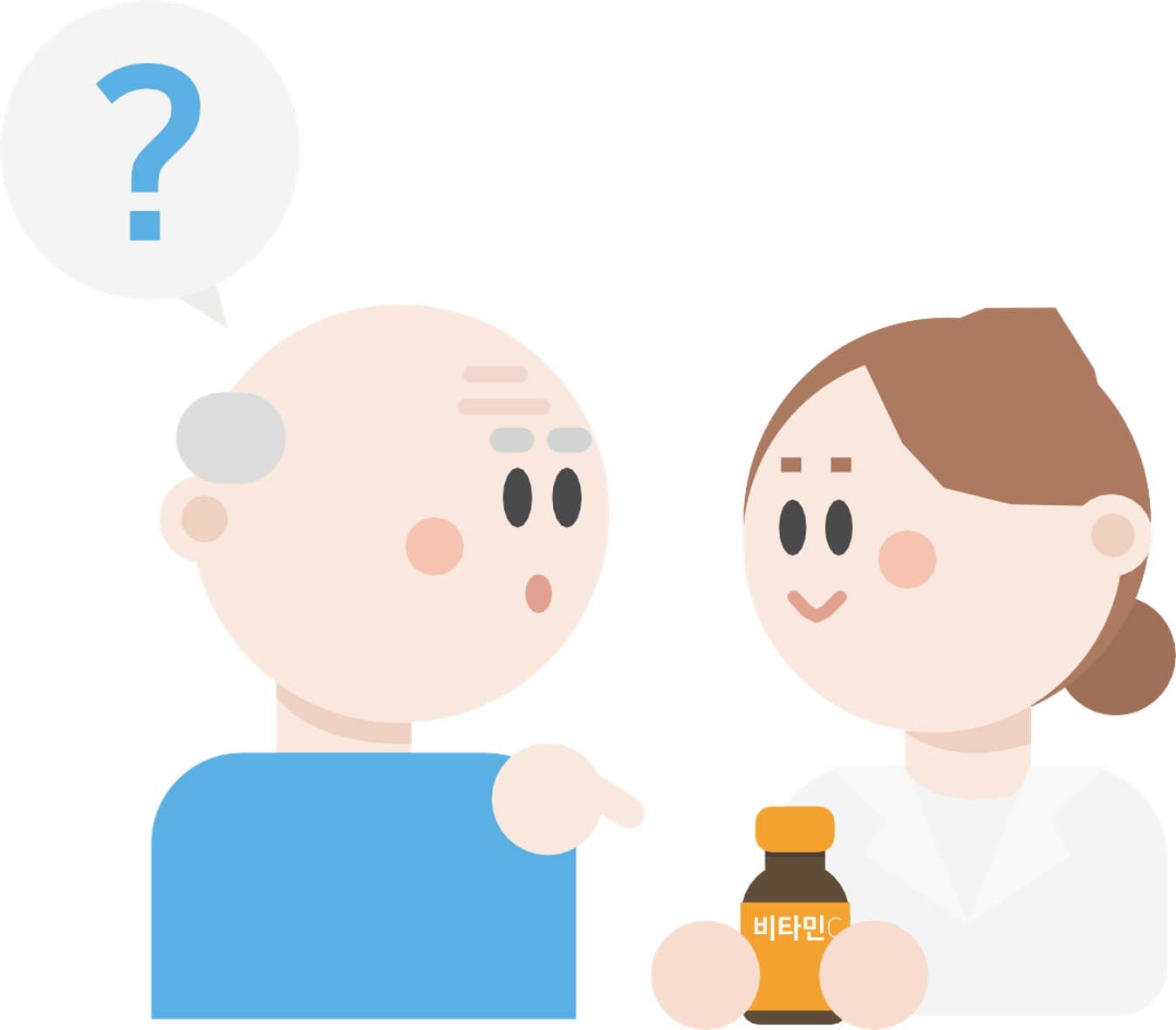 약은 물과 같이 먹는 것이
가장 좋습니다.
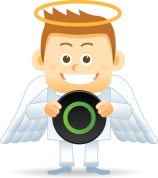 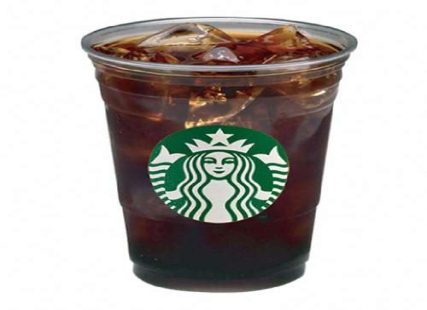 약 먹을 때 
물 말고 다른 음료수와 
먹어도 되나?
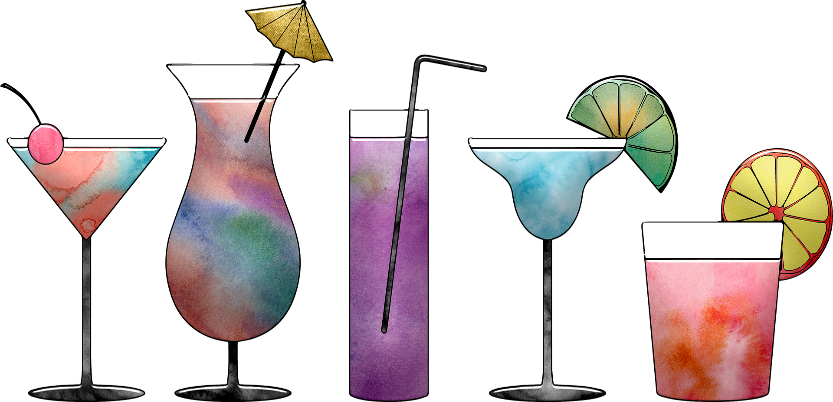 [Speaker Notes: 제목 : 나눔바른고딕
질문 : 나눔바른펜 
예시 : 나눔손글씨펜]
의약품 안전하게 사용하기(약과 음식과의 관계)
우유랑 감기약을 
함께 먹어도 되나요?
[Speaker Notes: 제목 : 나눔바른고딕
질문 : 나눔바른펜 
예시 : 나눔손글씨펜]
의약품 안전하게 사용하기(약과 음식과의 관계)
+
약물의
체내
이상반응
제산제
소화제
감기약
우유, 
유제품
[Speaker Notes: 제목 : 나눔바른고딕
질문 : 나눔바른펜 
예시 : 나눔손글씨펜]
의약품 안전하게 사용하기(약과 음식과의 관계)
+
항생제
비타민
빈혈약
녹차
홍차
(탄닌성분)
약물의
흡수 저하
[Speaker Notes: 제목 : 나눔바른고딕
질문 : 나눔바른펜 
예시 : 나눔손글씨펜]
의약품 안전하게 사용하기(약은 충분한 물로 복용하기)
알약을 그냥 삼키는 경우 
약이 위장에 도달하기 어려움
(자칫 잘못하면 식도에 걸려서 식도염이나 궤양을 일으킬 수 있음)
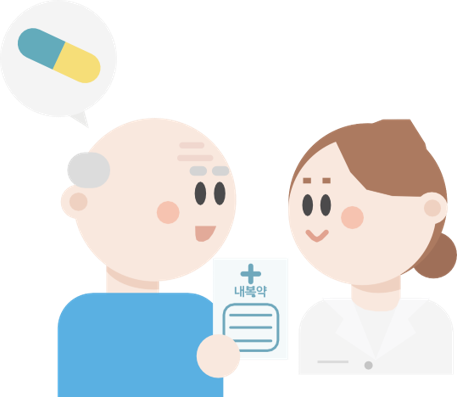 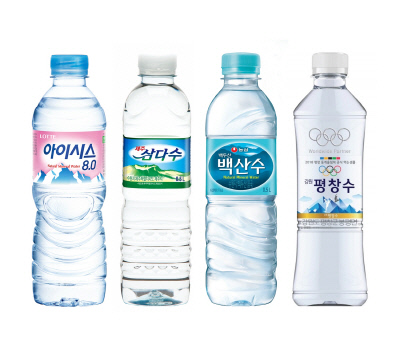 [Speaker Notes: 제목 : 나눔바른고딕
질문 : 나눔바른펜 
예시 : 나눔손글씨펜]
의약품 안전하게 사용하기(약은 충분한 물로 복용하기)
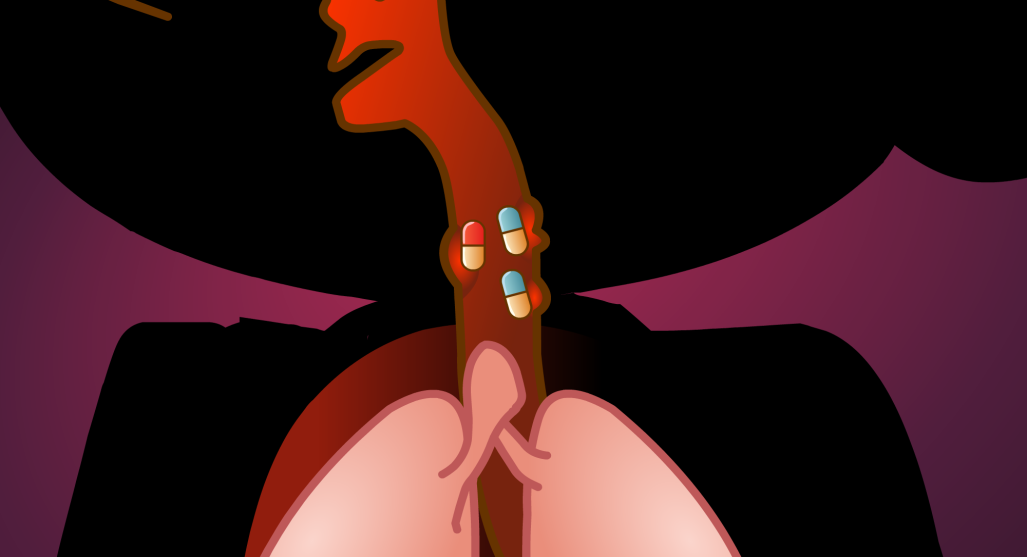 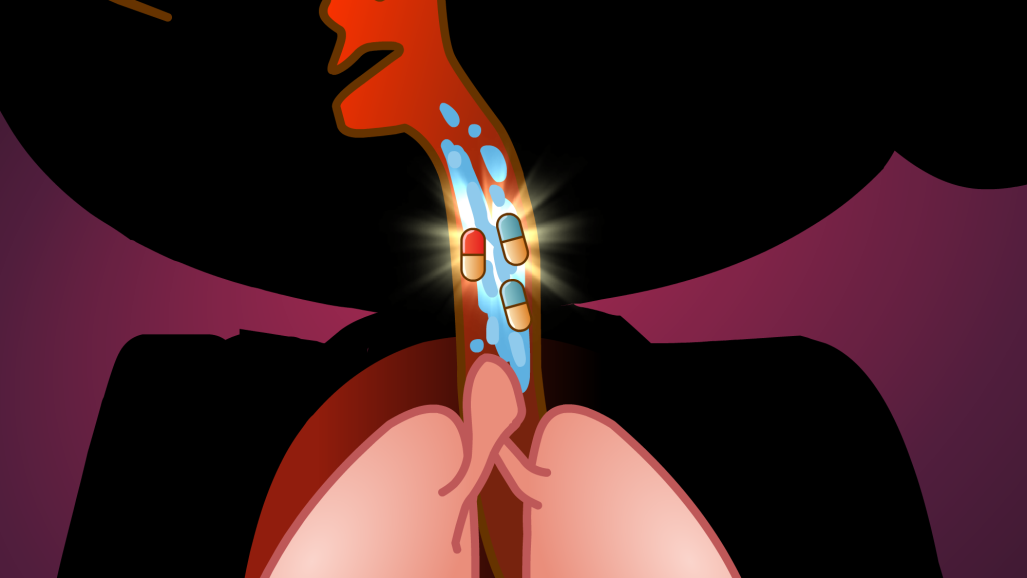 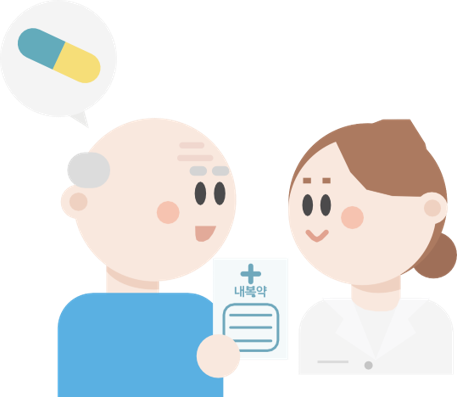 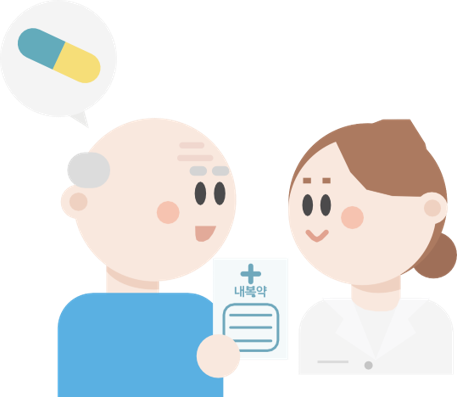 적은 양의 물과 함께 
약을 먹었을 때
충분한 양의 물과 함께 약을  먹었을 때
[Speaker Notes: 제목 : 나눔바른고딕
질문 : 나눔바른펜 
예시 : 나눔손글씨펜]
의약품 안전하게 사용하기
약사의 설명을 잘 듣고, 약 봉투를 확인합니다.
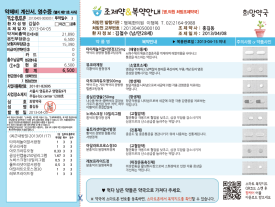 [Speaker Notes: 제목 : 나눔바른고딕
질문 : 나눔바른펜 
예시 : 나눔손글씨펜]
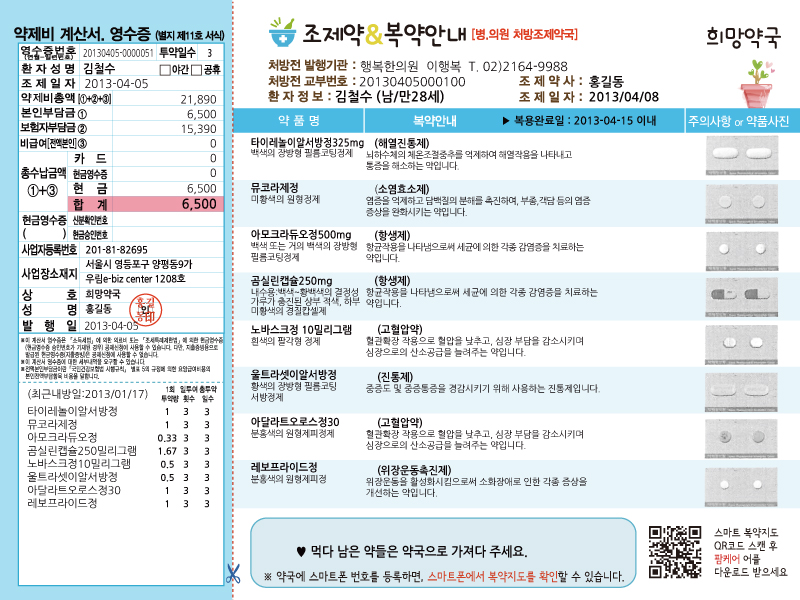 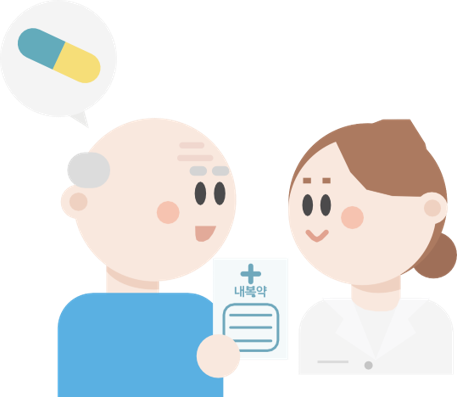 약 봉투를 확인한다.
의약품 표시정보 확인하기
주표시면
의약품 구매 시 필요한 정보 : ‘일반의약품’표시, 제품명, 중량, 용량, 개수 등
정보표시면
의약품 사용과 취급 시 필요한 정보 : 모든 성분 명칭, 유효성분, 효능, 효과, 저장방법 등
우리나라에서 판매하는 모든 일반의약품은 겉포장 상자에 ‘표시정보’가 써있습니다.
[Speaker Notes: 제목 : 나눔바른고딕
질문 : 나눔바른펜 
예시 : 나눔손글씨펜]
의약품 표시정보 확인하기
사용기한이 지난 약은 복용하지 않습니다.
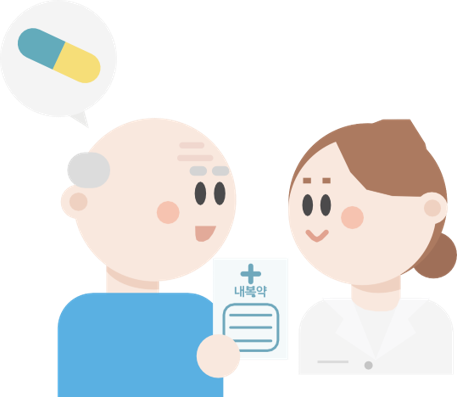 의약품의 사용기한을 꼭 확인하세요!
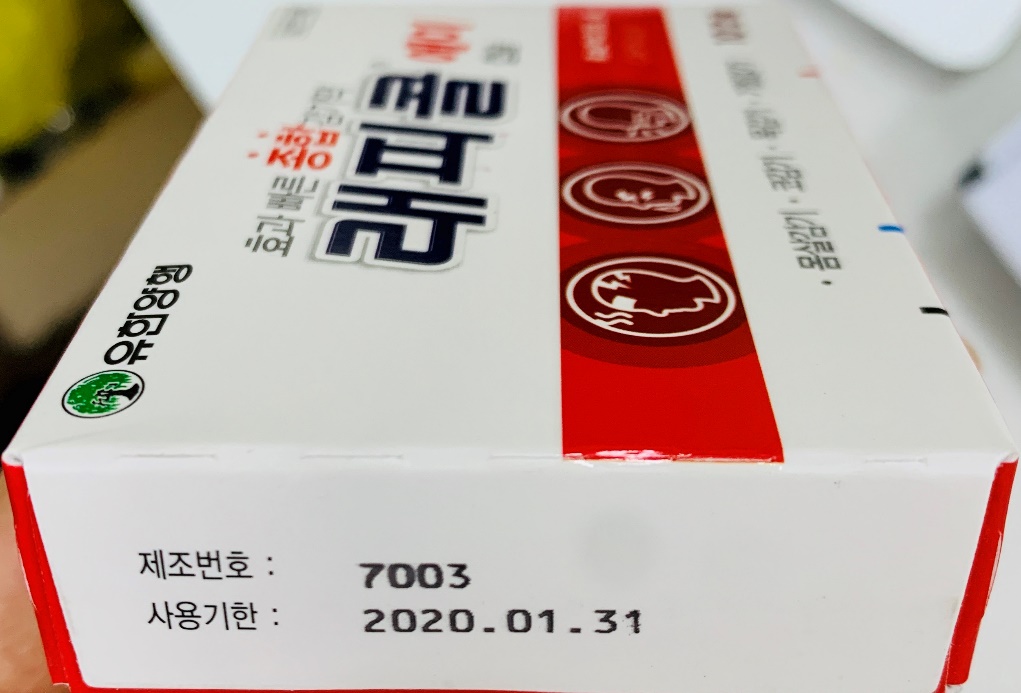 [Speaker Notes: 제목 : 나눔바른고딕
질문 : 나눔바른펜 
예시 : 나눔손글씨펜]
의약품 표시정보 확인하기
알약을 임의로 갈거나 자르지 말고, 캡슐을 까서 먹지 않습니다.
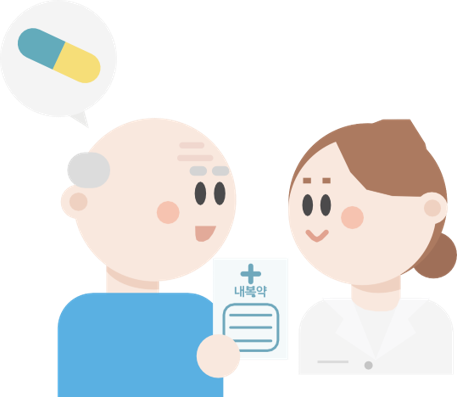 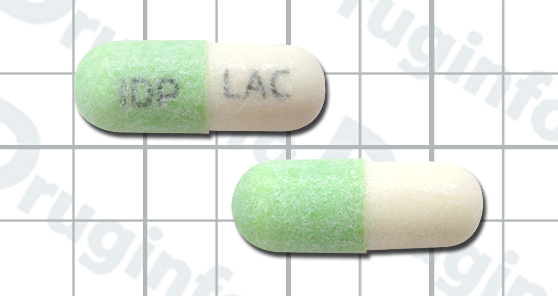 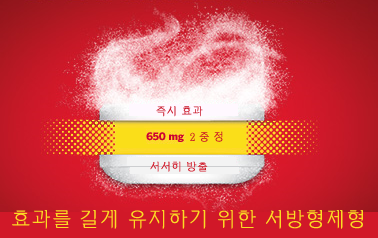 [Speaker Notes: 제목 : 나눔바른고딕
질문 : 나눔바른펜 
예시 : 나눔손글씨펜]
의약품 표시정보 확인하기
약을 안전하게 보관합니다.
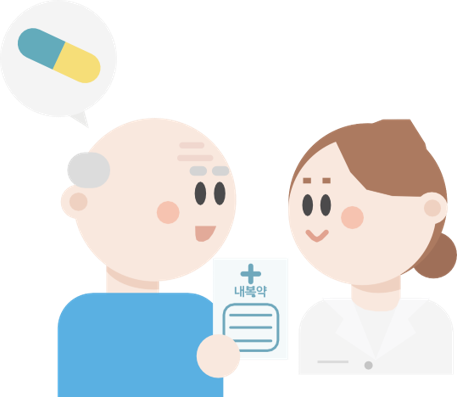 습기, 고온, 햇빛을 
피해 보관한다.
아이의 손이 닿지 
않는 곳에 보관한다.
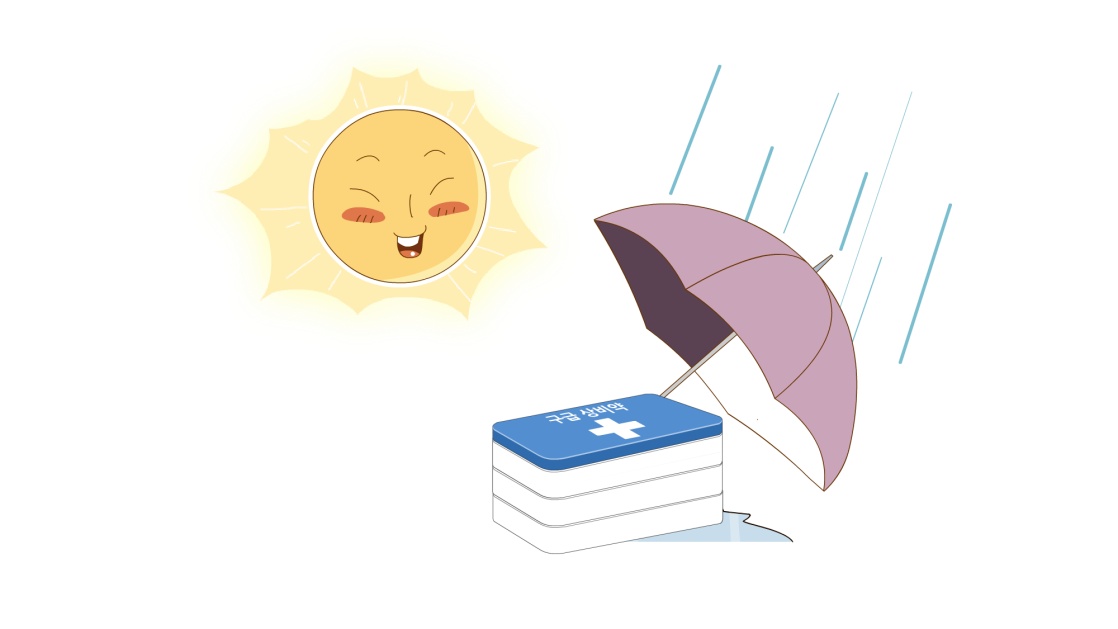 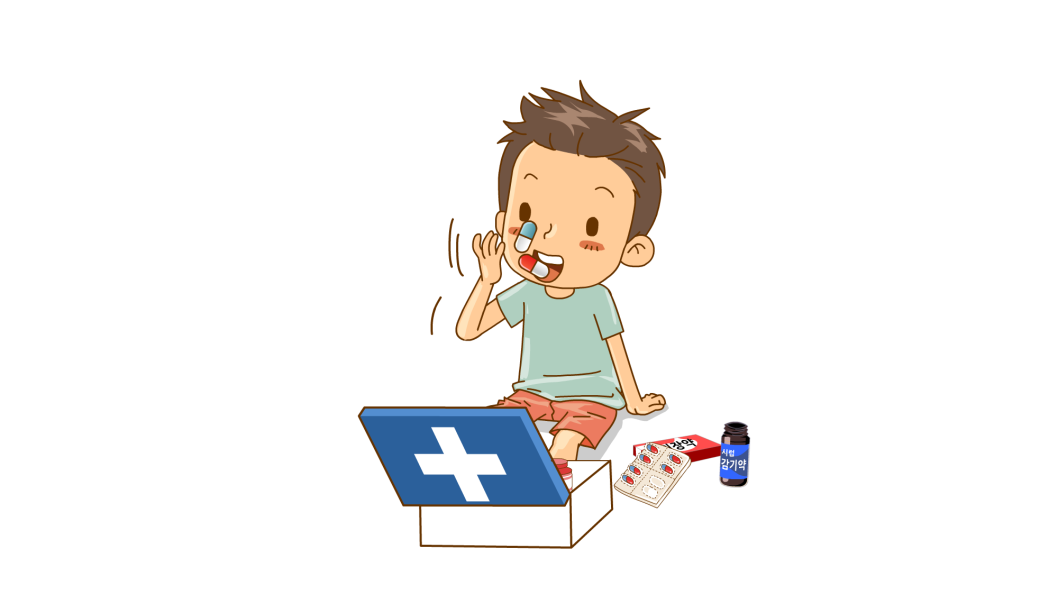 [Speaker Notes: 제목 : 나눔바른고딕
질문 : 나눔바른펜 
예시 : 나눔손글씨펜]
의약품 표시정보 확인하기
약을 안전하게 보관합니다.
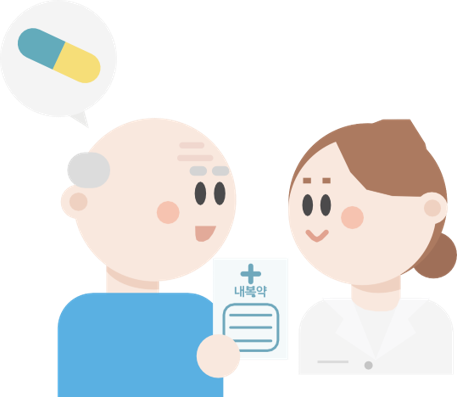 냉장 보관해야 하는 
약만 냉장고에 보관한다.
약을 다른 용기에
옮기지 않는다.
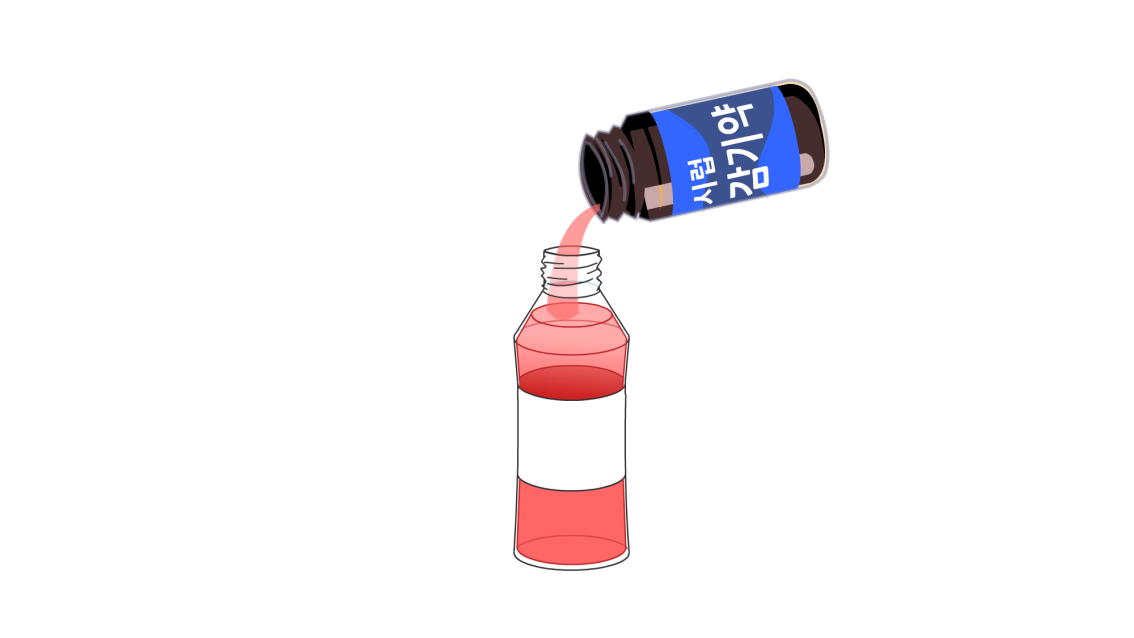 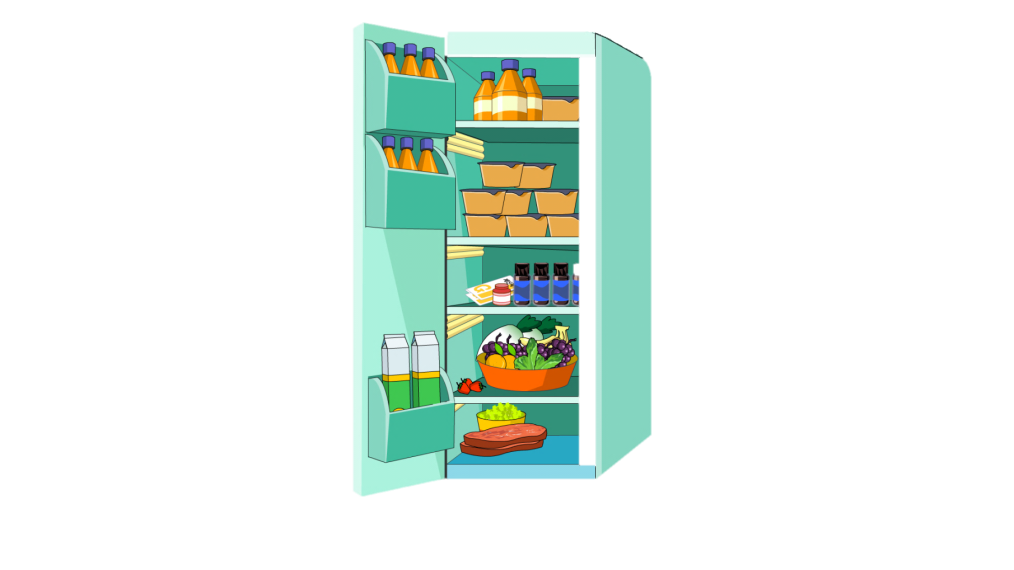 [Speaker Notes: 제목 : 나눔바른고딕
질문 : 나눔바른펜 
예시 : 나눔손글씨펜]
연고, 어떻게 바르는 것이 맞을까요?
연고는 조금씩 얇게 발라요
연고는 많이 바를수록 좋아요
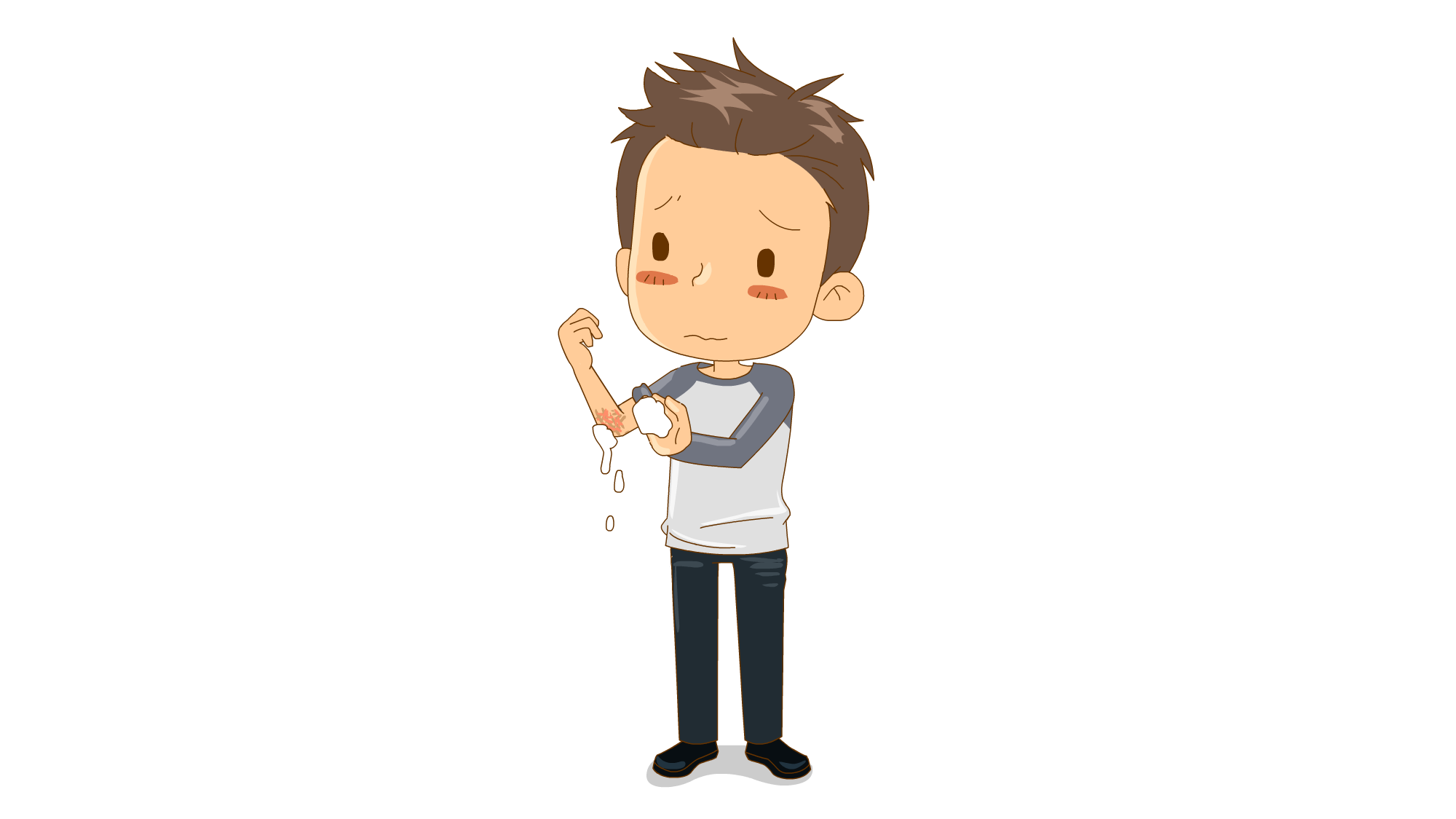 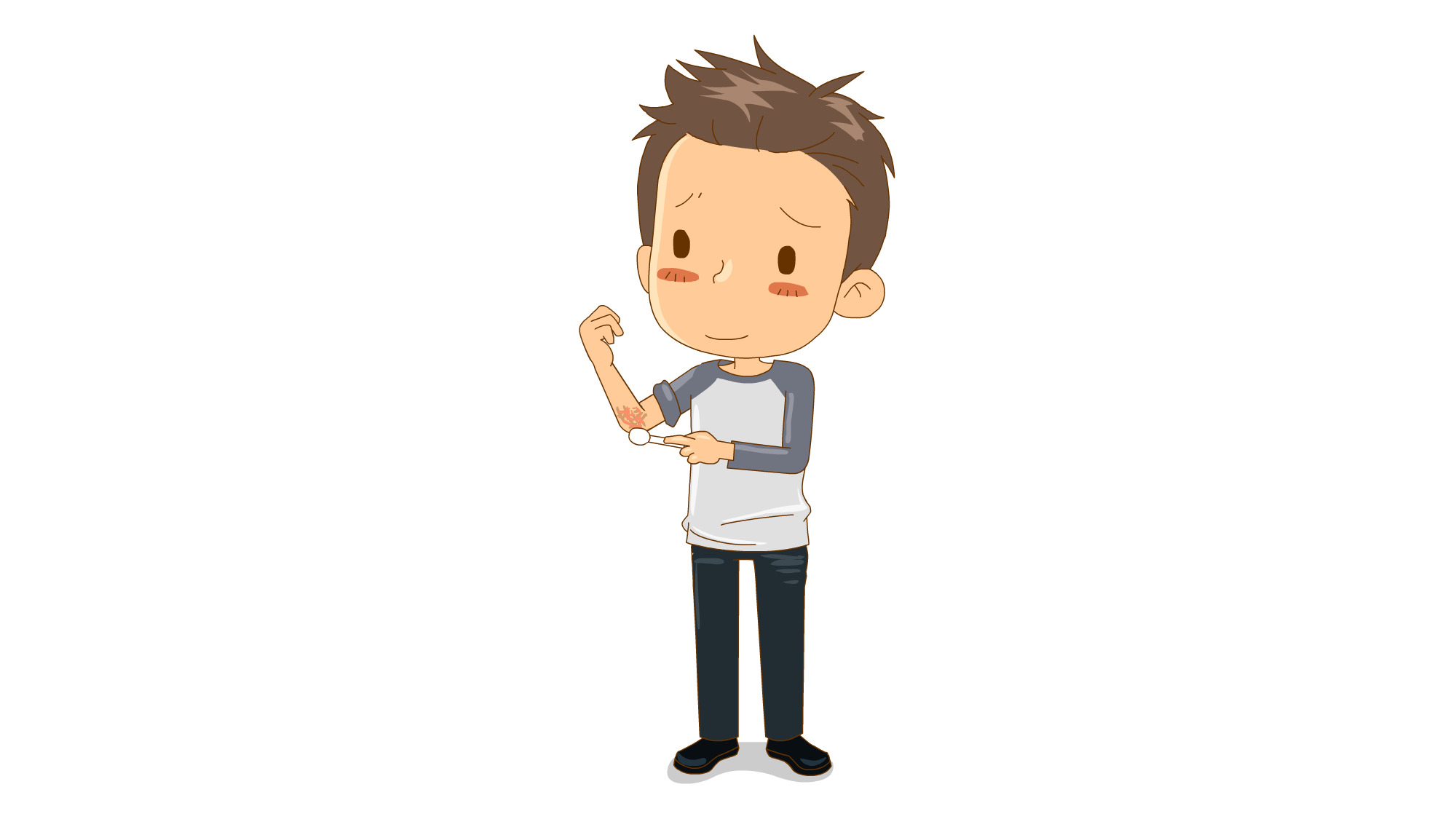 [Speaker Notes: 제목 : 나눔바른고딕
질문 : 나눔바른펜 
예시 : 나눔손글씨펜]
연고, 어떻게 바르는 것이 맞을까요?
상처가 나면 일단 연고를 발라요
상처를 깨끗이 씻고 발라요
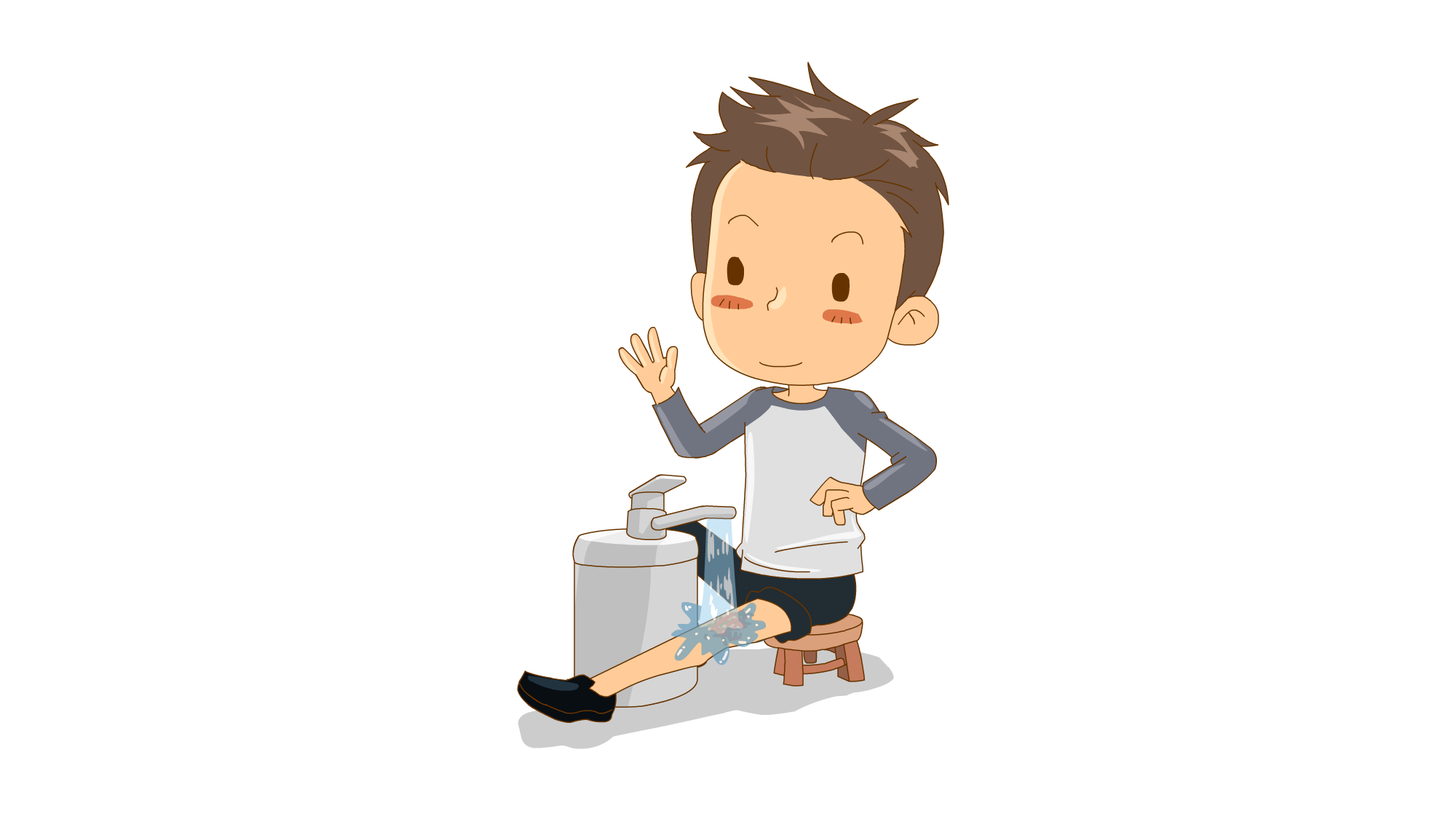 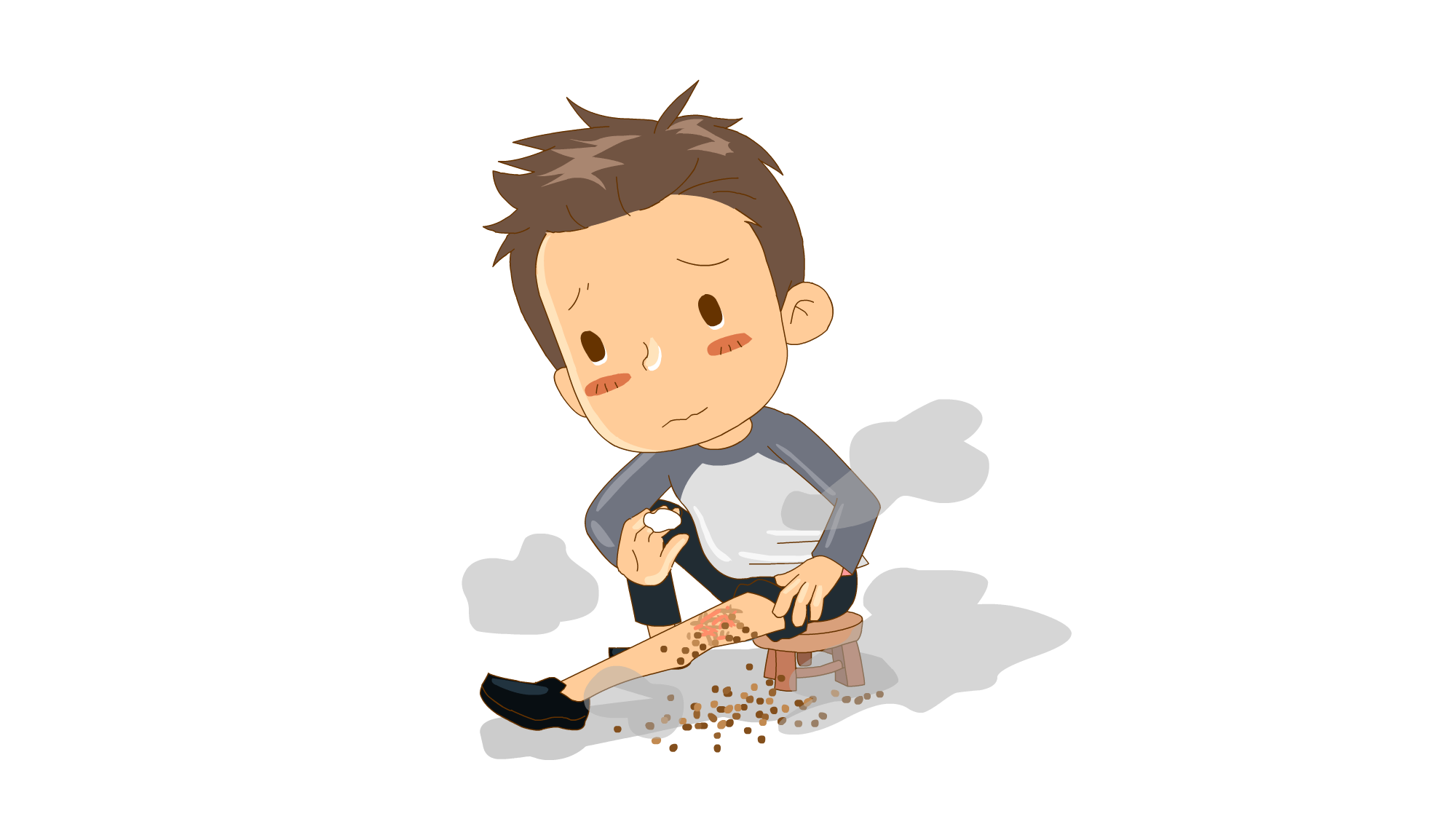 안약, 어떻게 사용할까요?
안약은 많이 넣을수록
빨리 나아요
정해진 사용법대로 넣어요
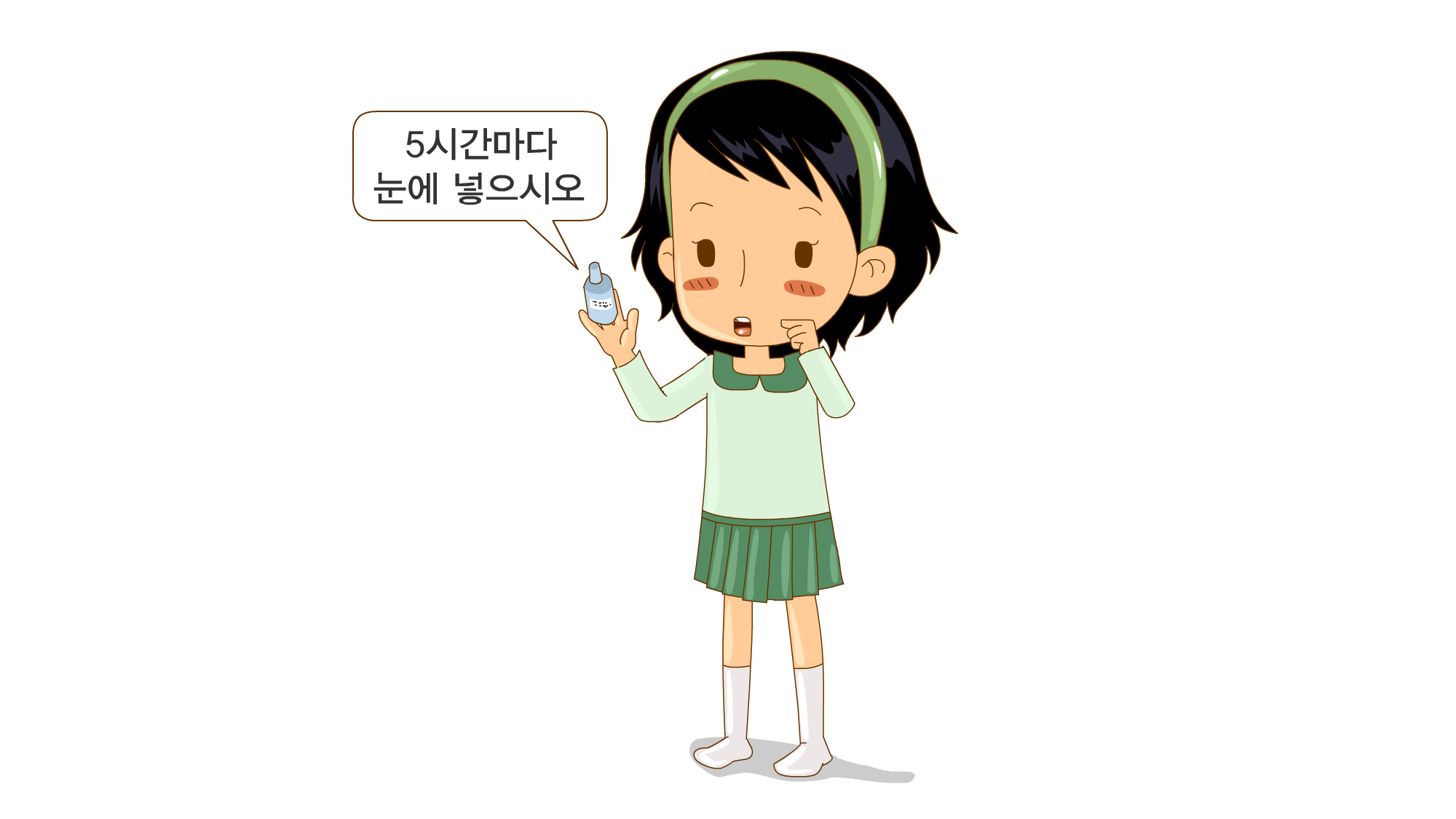 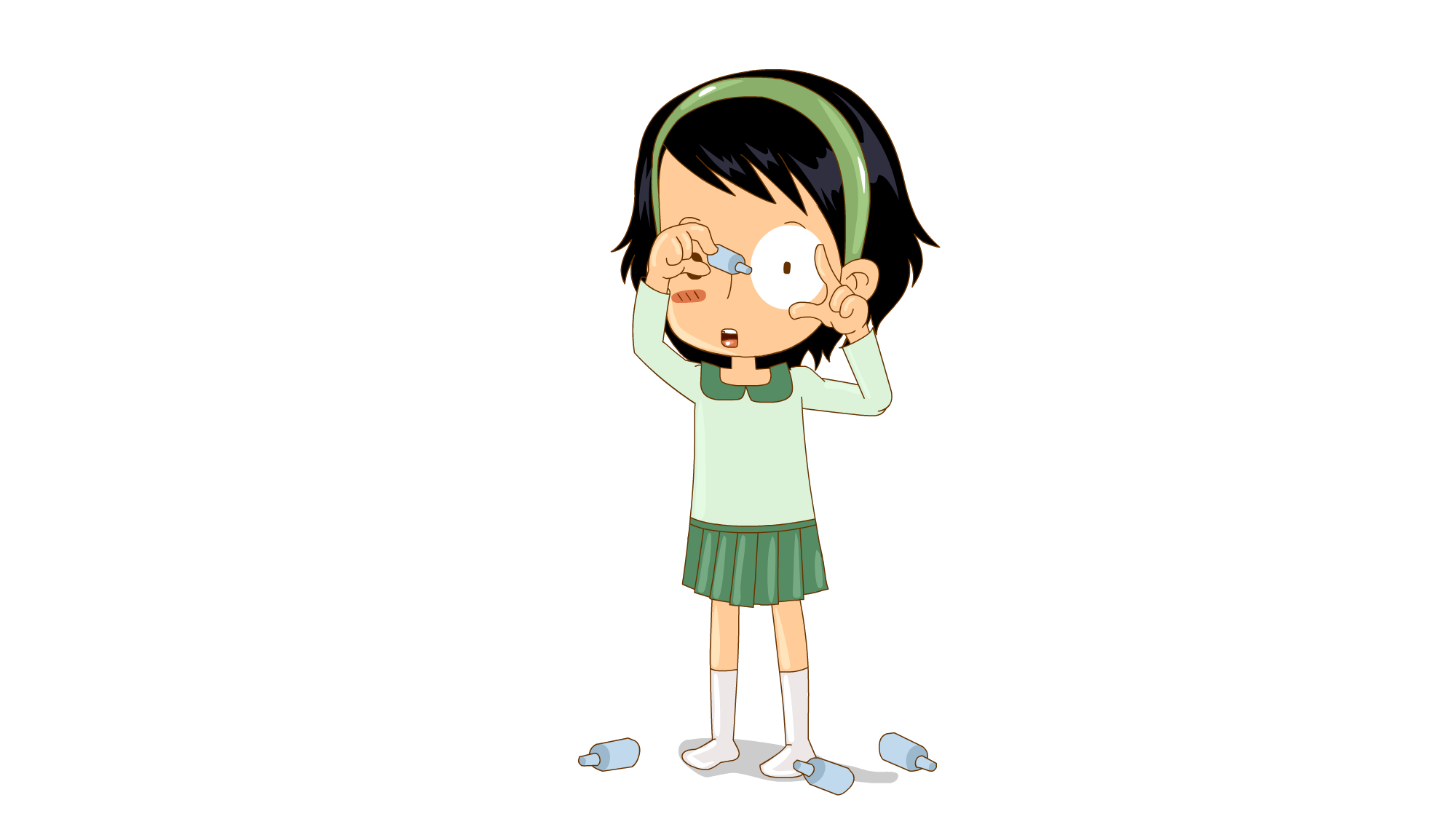 안약, 어떻게 사용할까요?
안약 넣은 후에 30초 이상
고개를 젖히고 기다려요
안약 넣고 바로 움직여요
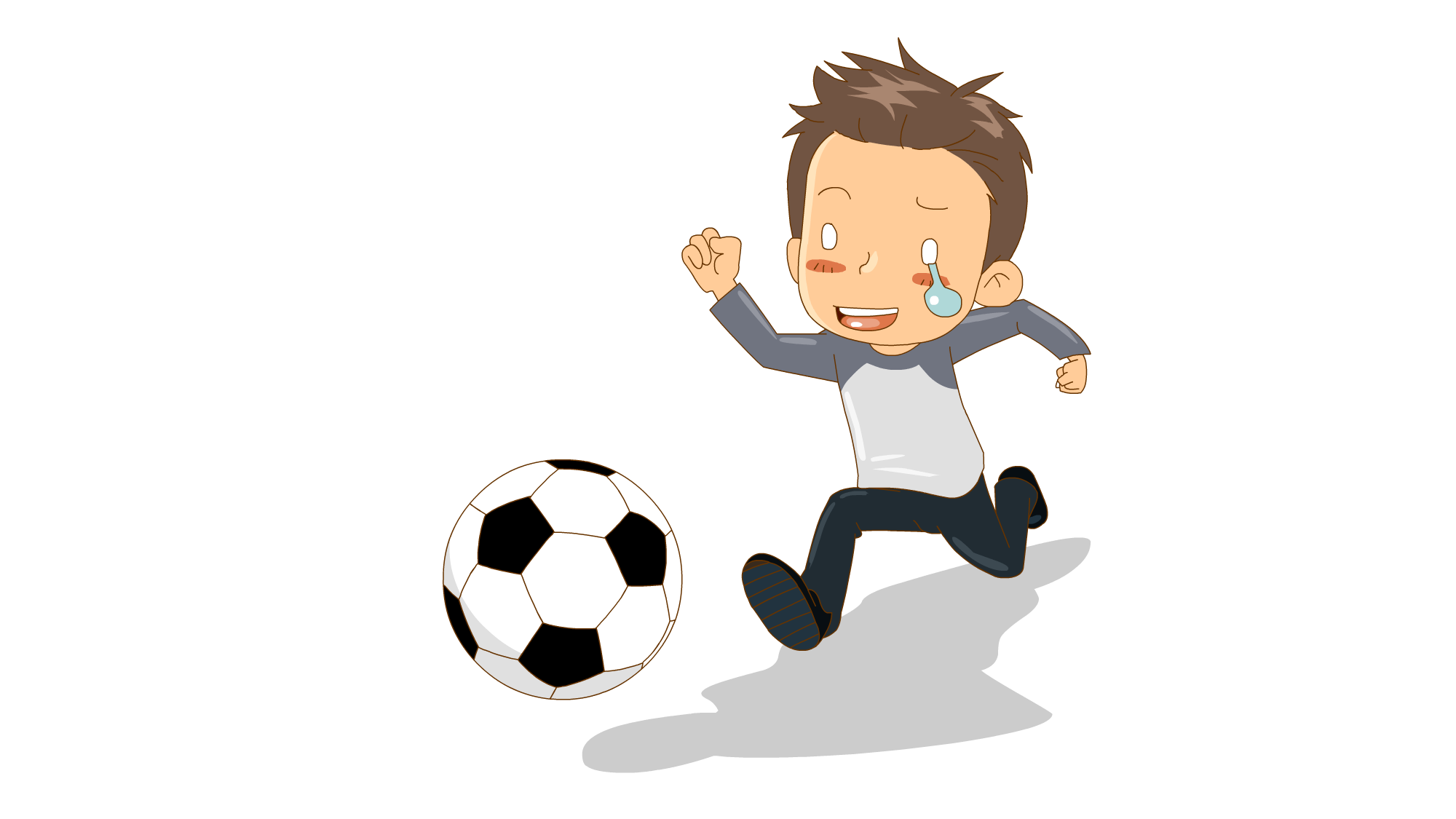 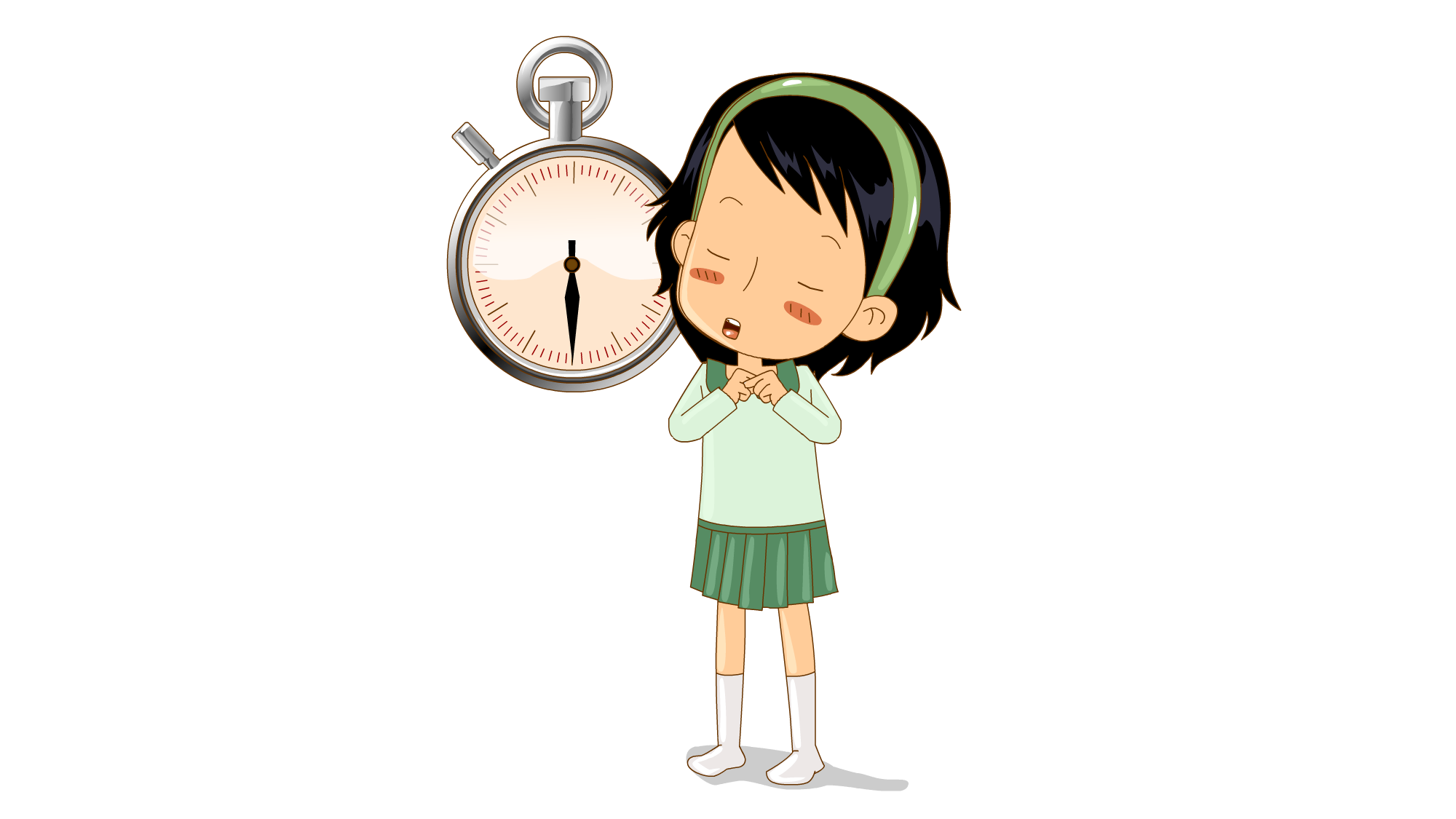 약의 이상반응
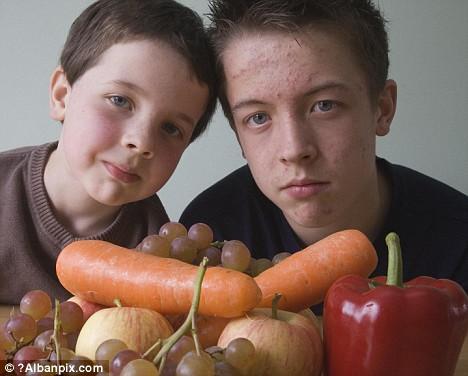 같이 먹었는데 .. 
왜 나만 두드러기가?
약의 이상반응
약의 이상반응
약을 먹고 평소와 다르게 이상반응이 나타나는 것입니다.
모든 약은 이상반응이 나타날 수 있습니다.
약의 이상반응의 다양한 종류
두통
구토
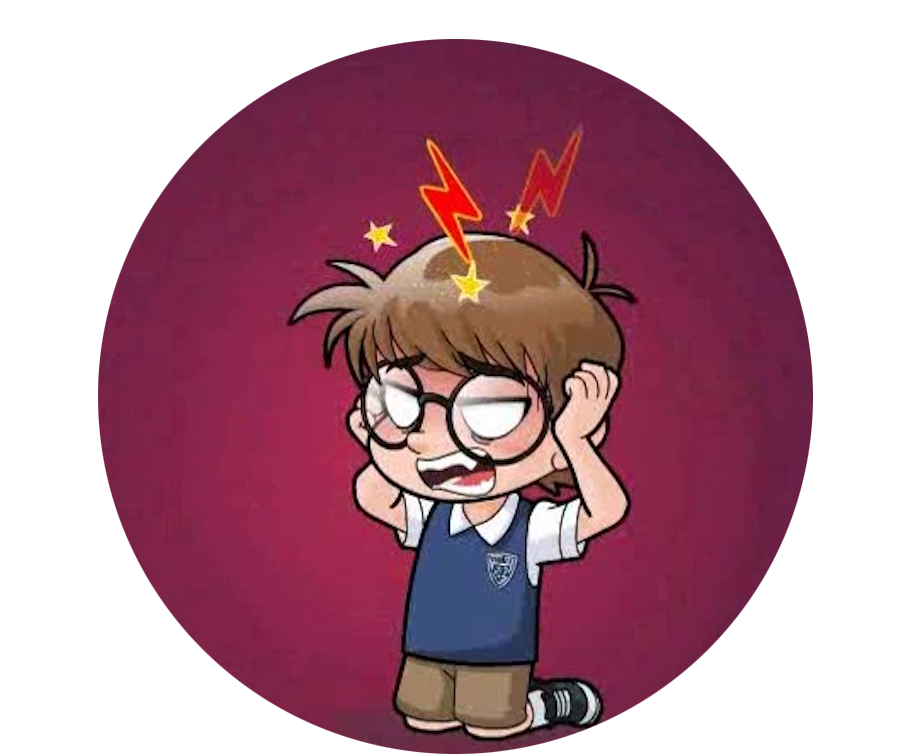 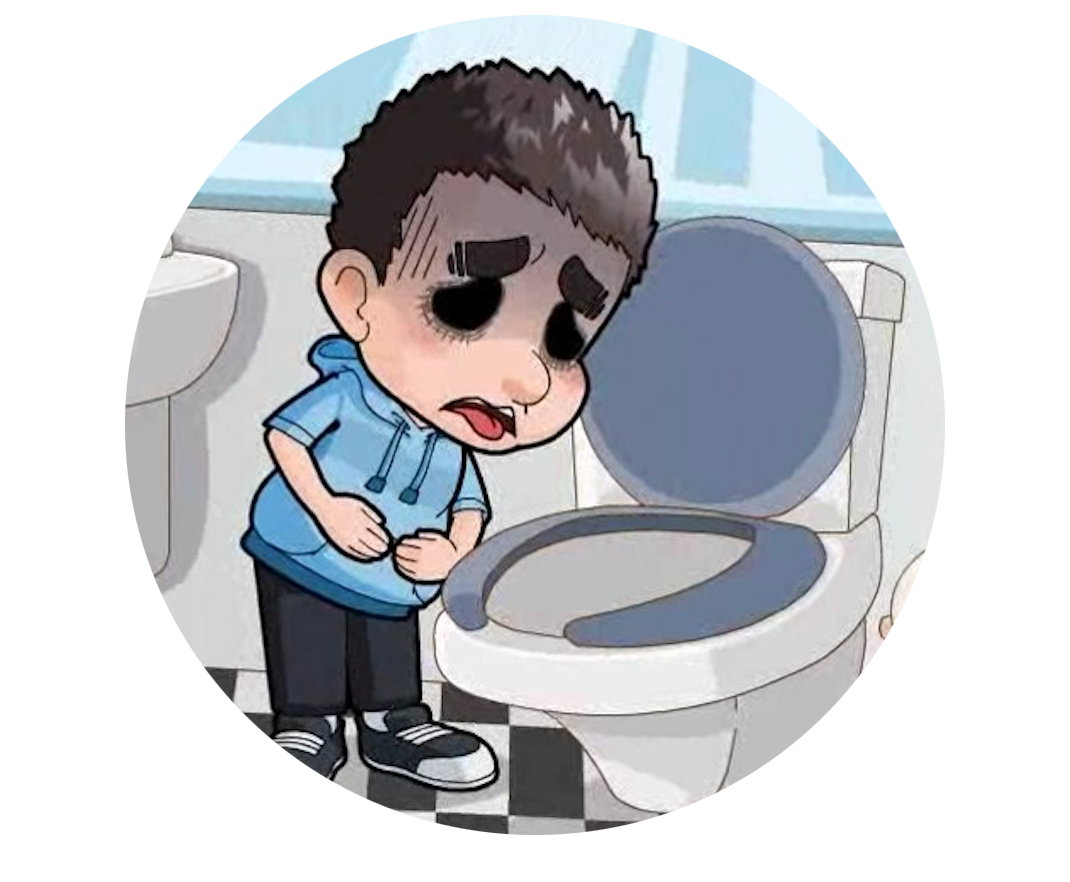 속이 울렁거리거나 
토를 할 수 있습니다.
머리가 어지럽거나
아플 수 있습니다.
약의 이상반응의 다양한 종류
불면증
소화장애
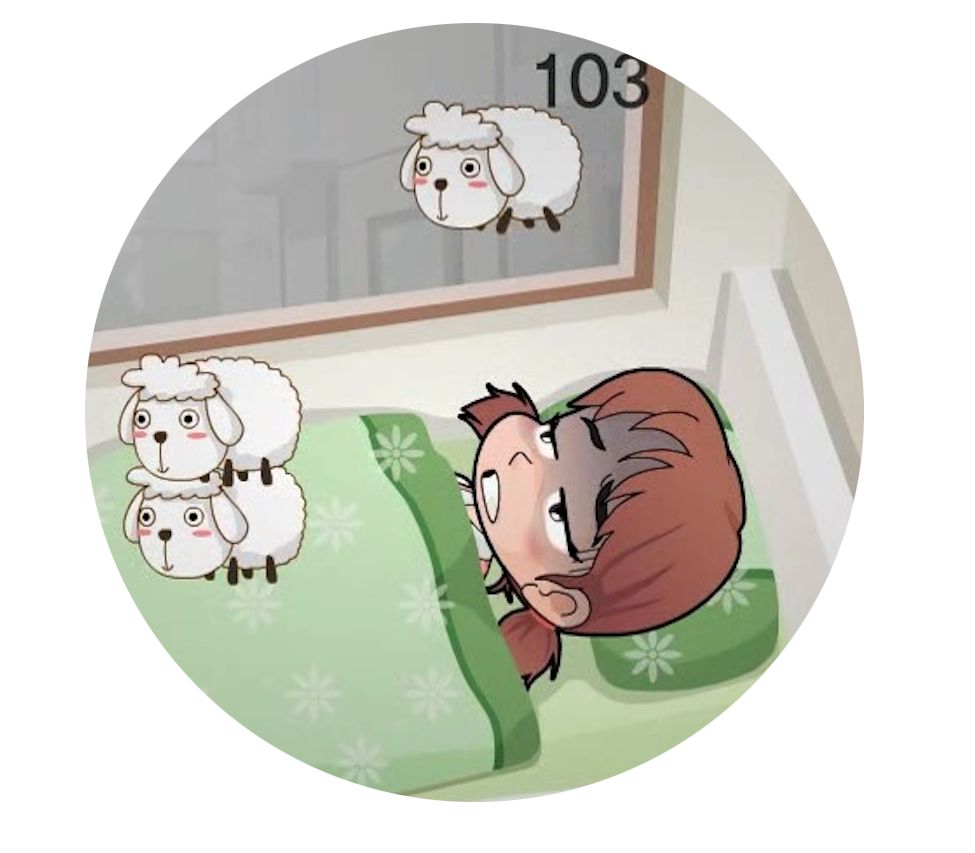 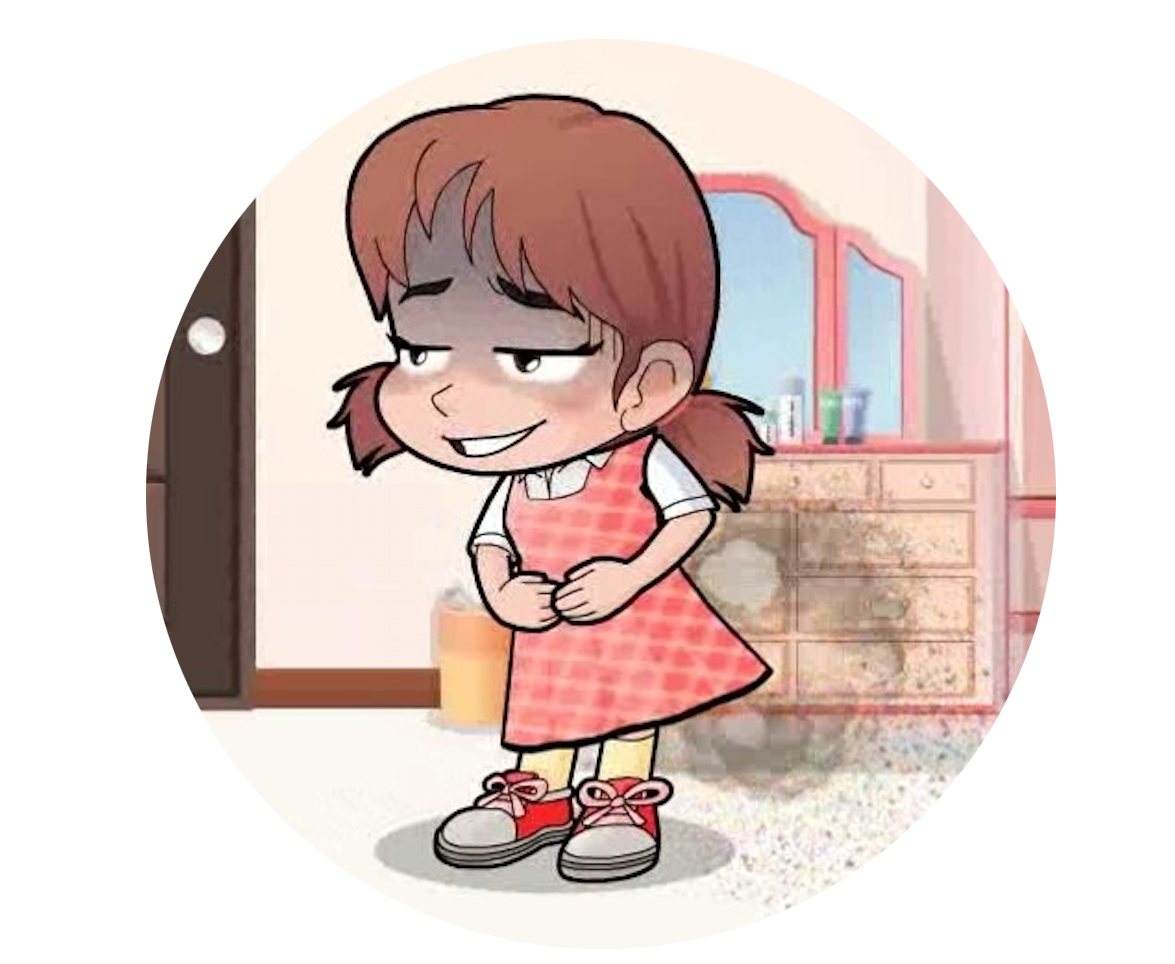 잠이 안 올 수도 있고
반대로 졸릴 수도 있습니다.
가스가 차거나
소화가 안될 수 있습니다.
약의 이상반응의 다양한 종류
체중증가
식욕부진
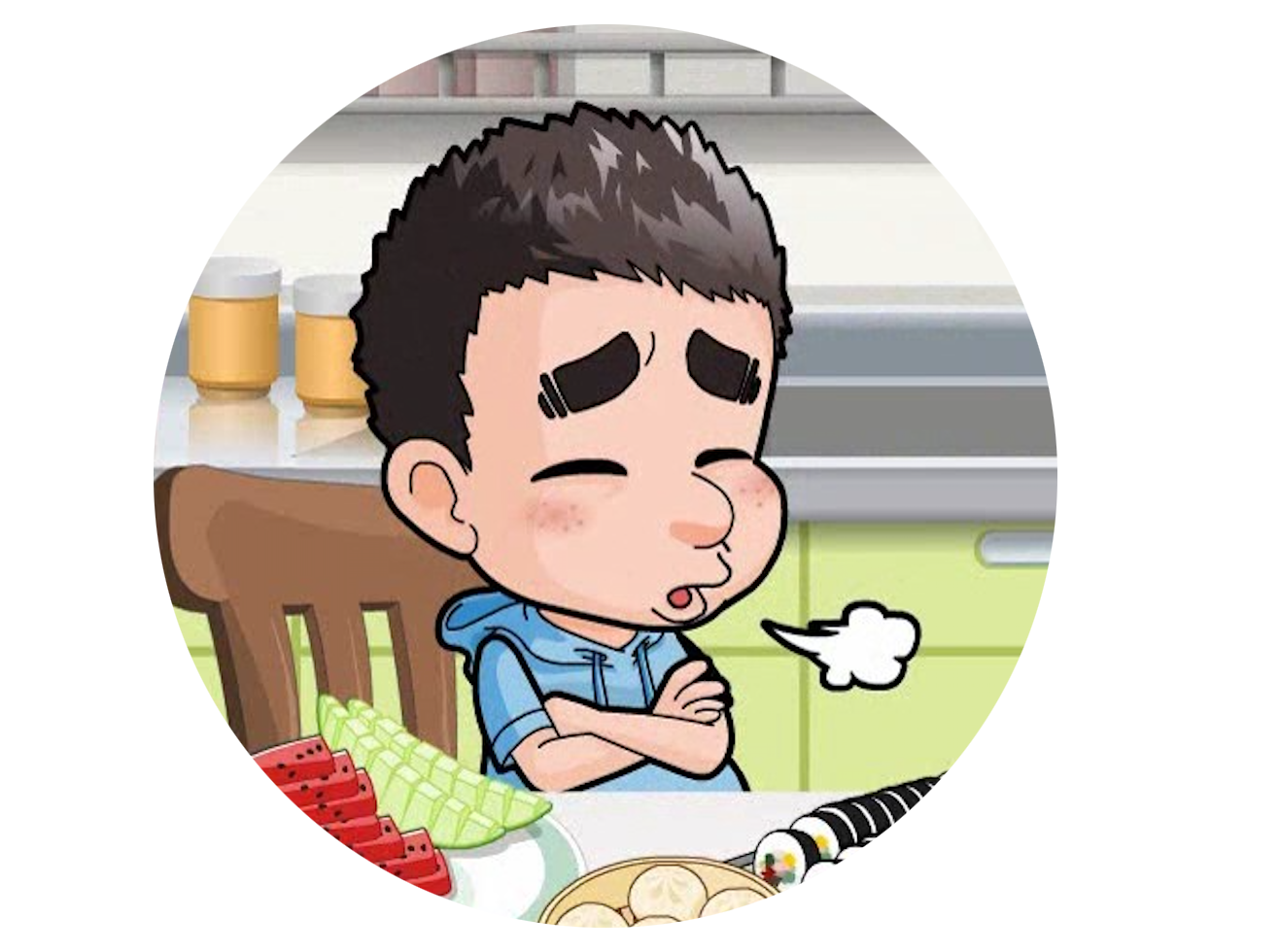 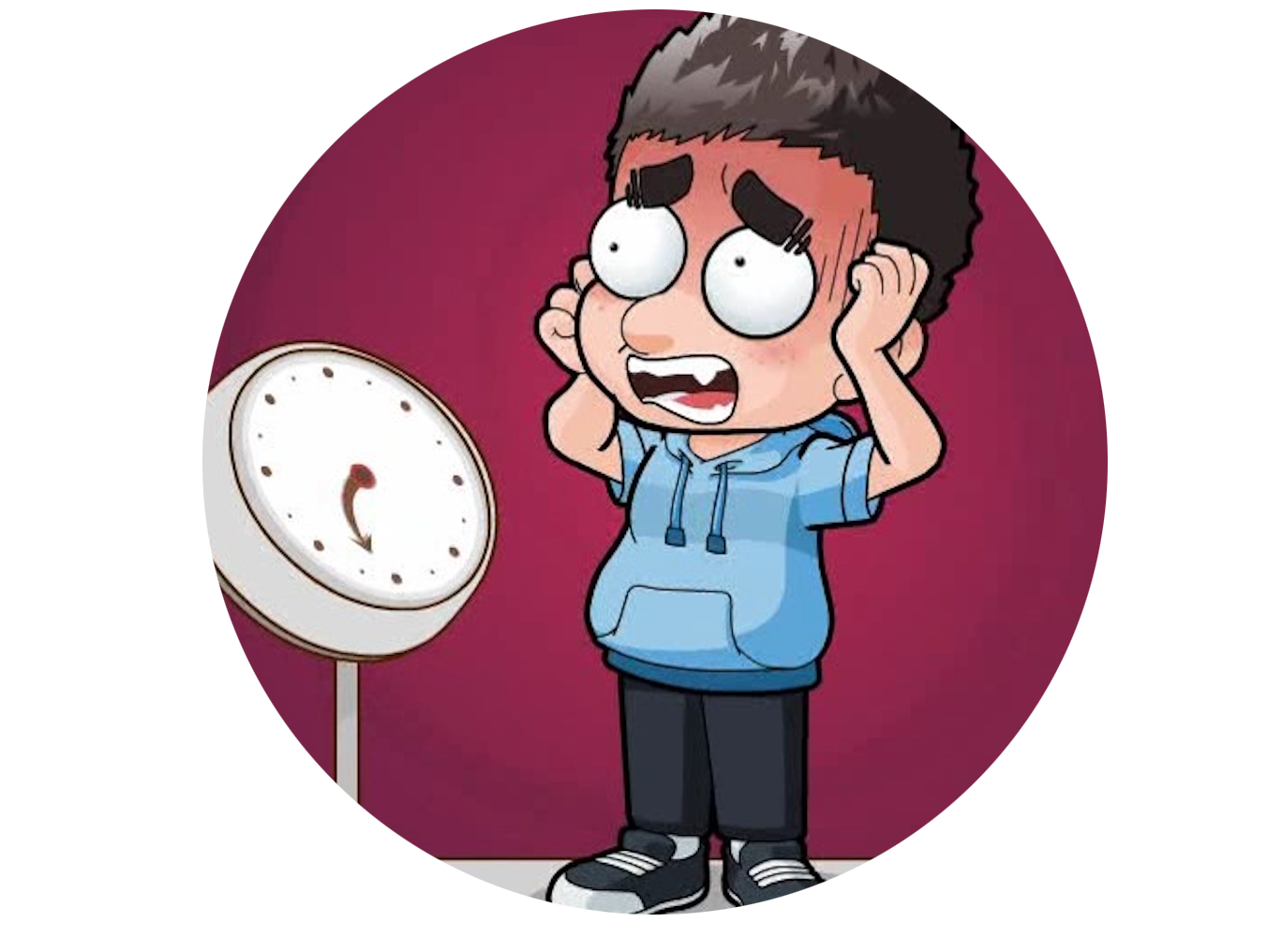 입맛이 없어질 수
있습니다.
체중이 갑자기 늘어 
날 수 있습니다.
약의 이상반응의 다양한 종류
피부발진
탈모
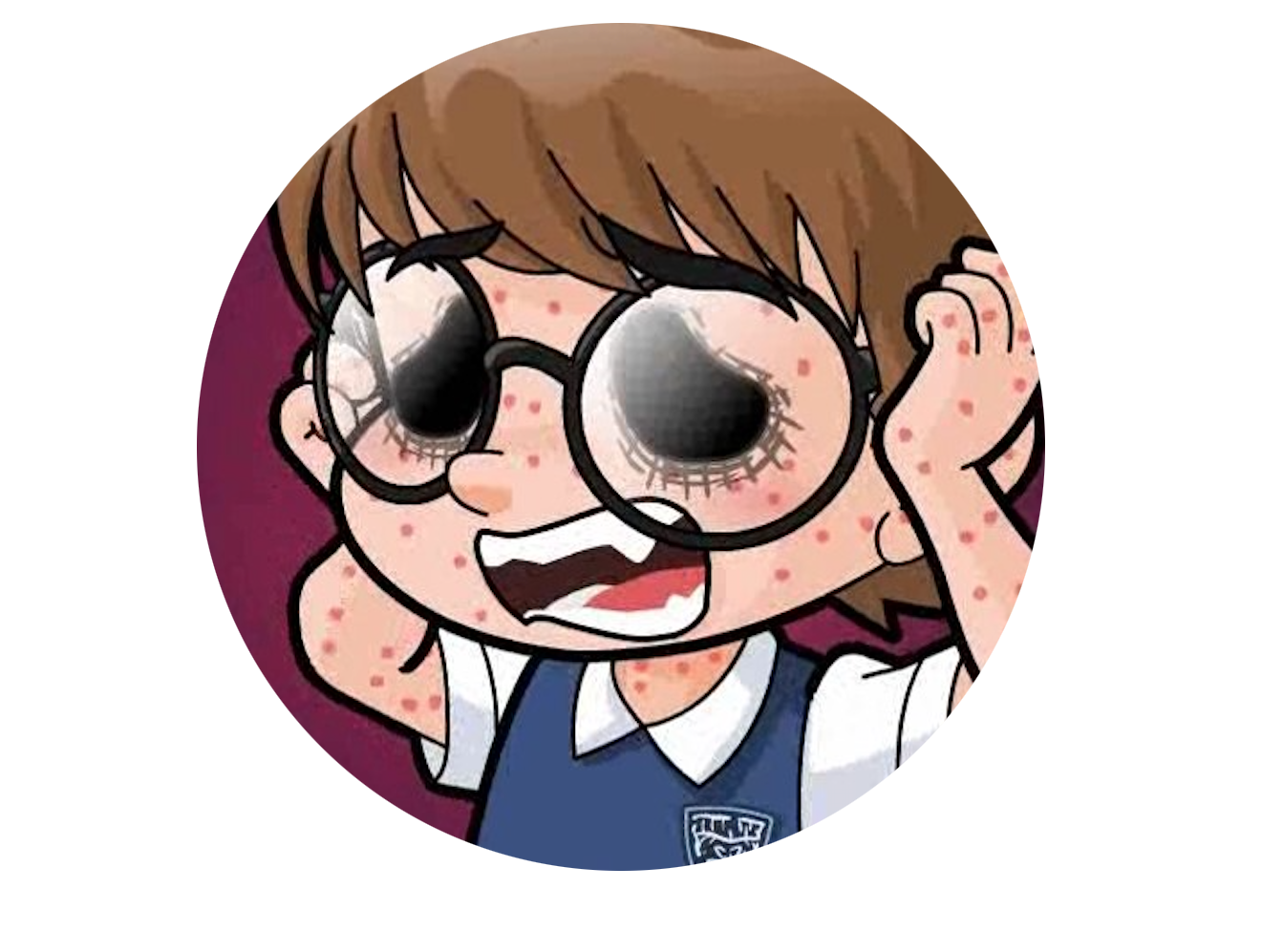 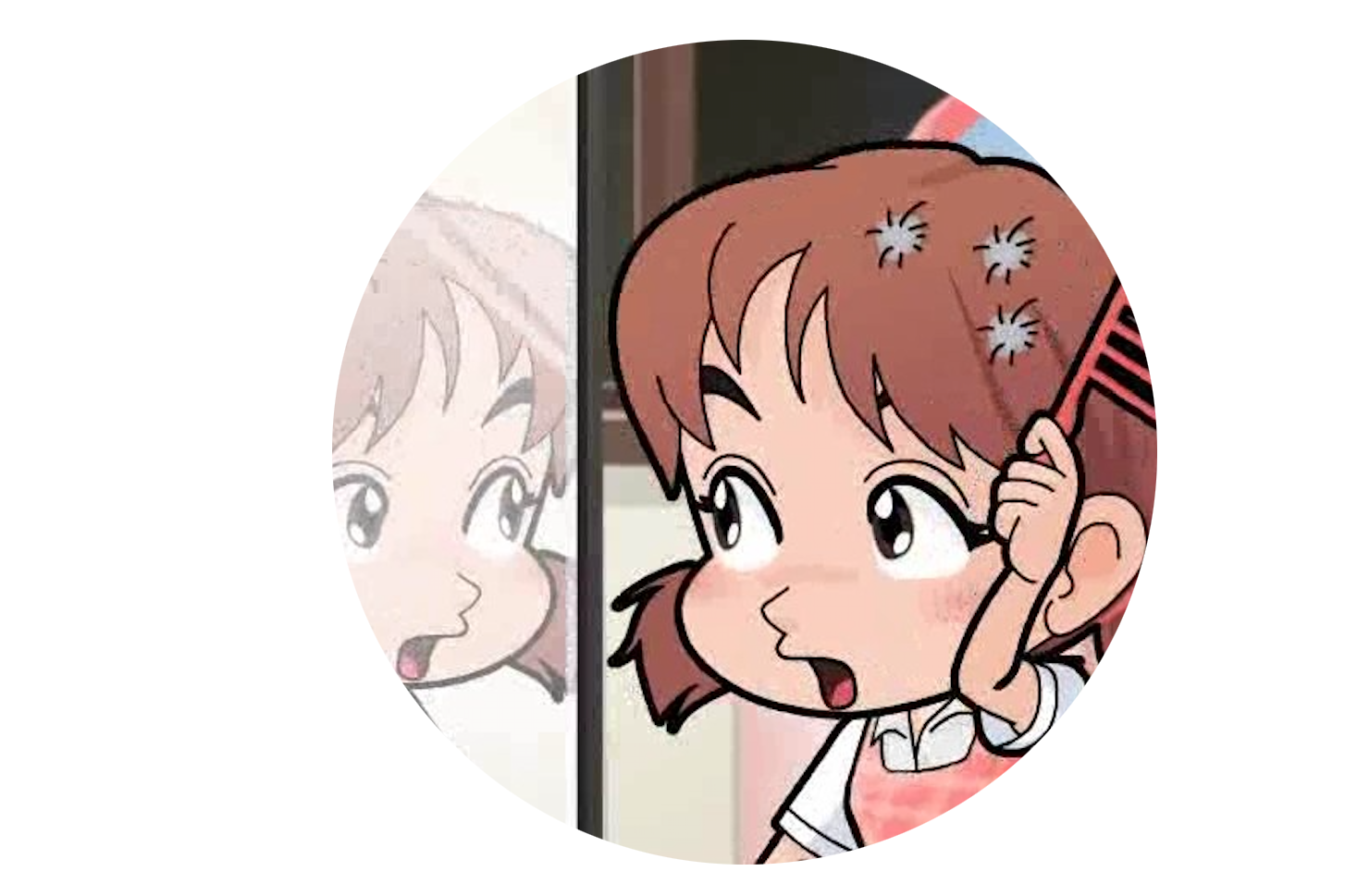 머리카락이
빠질 수 있습니다.
몸이 가려워지거나
두드러기가 생길 수 있습니다.
이상반응이 일어나면 어떻게 해야 할까요?
약 먹는 것을 바로 멈추고 어른들께 말씀 드린 후 의사와 약사의 도움을 받습니다.
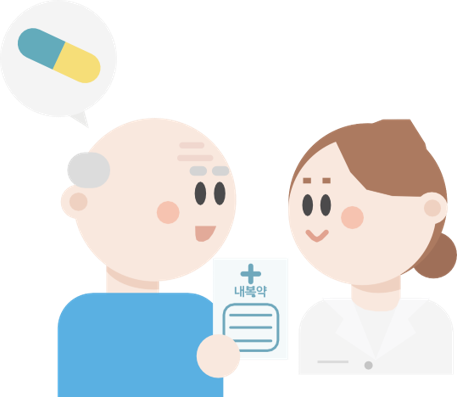 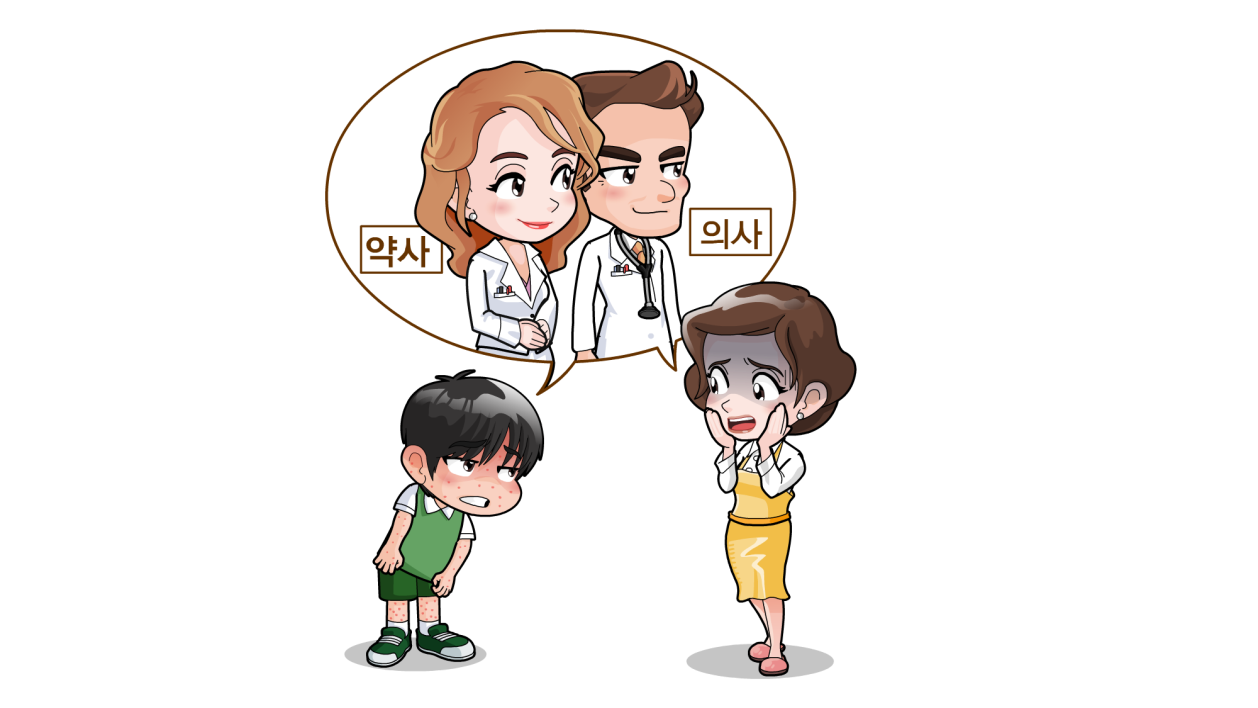 안전한 약 사용 단계(1단계) : 알려주세요
[ 어디가 아픈지 증세를 알려주세요 ]
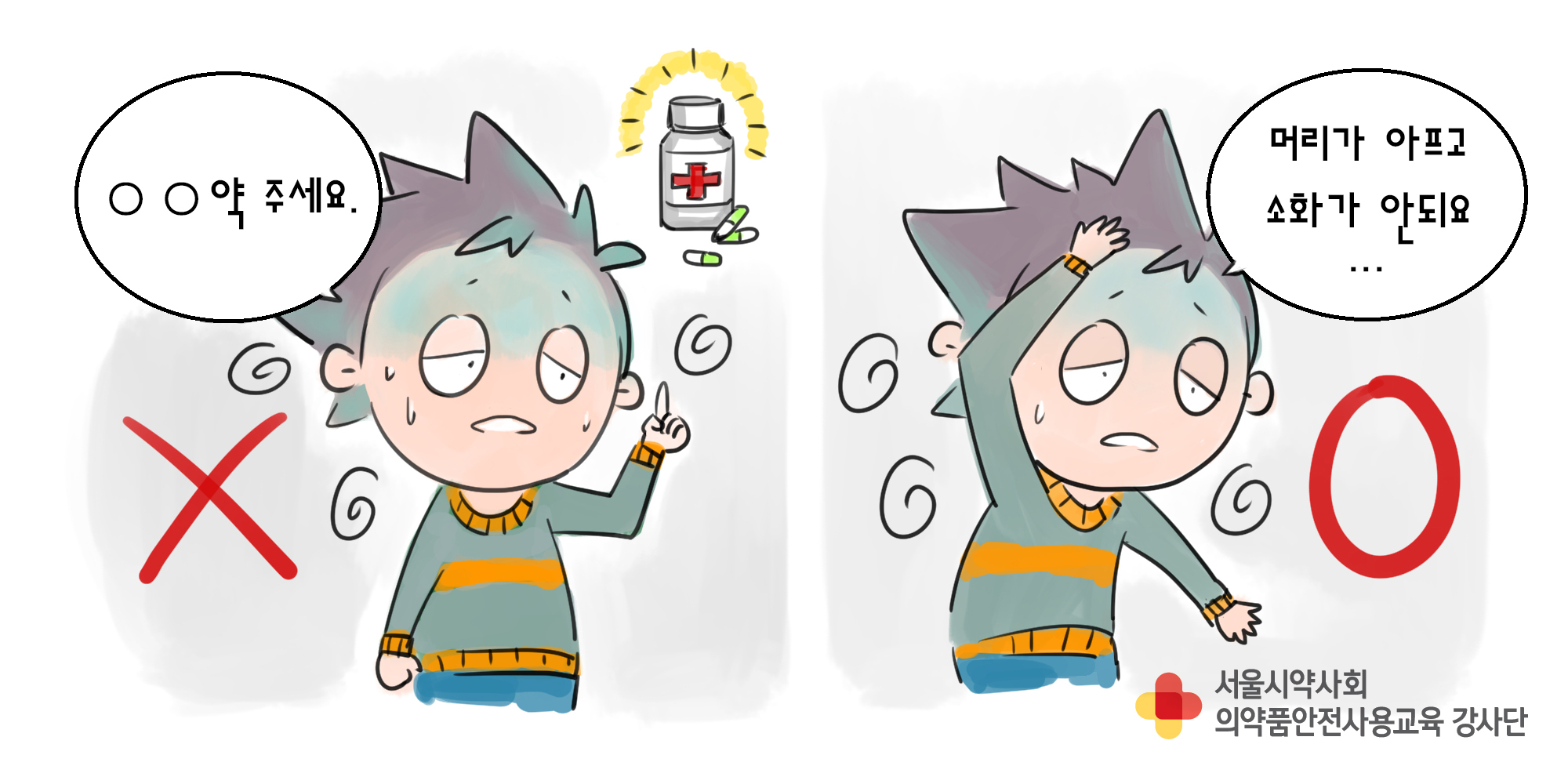 안전한 약 사용 단계(1단계) : 알려주세요
[ 나의 지금 상황에 대해 알려주세요 ]
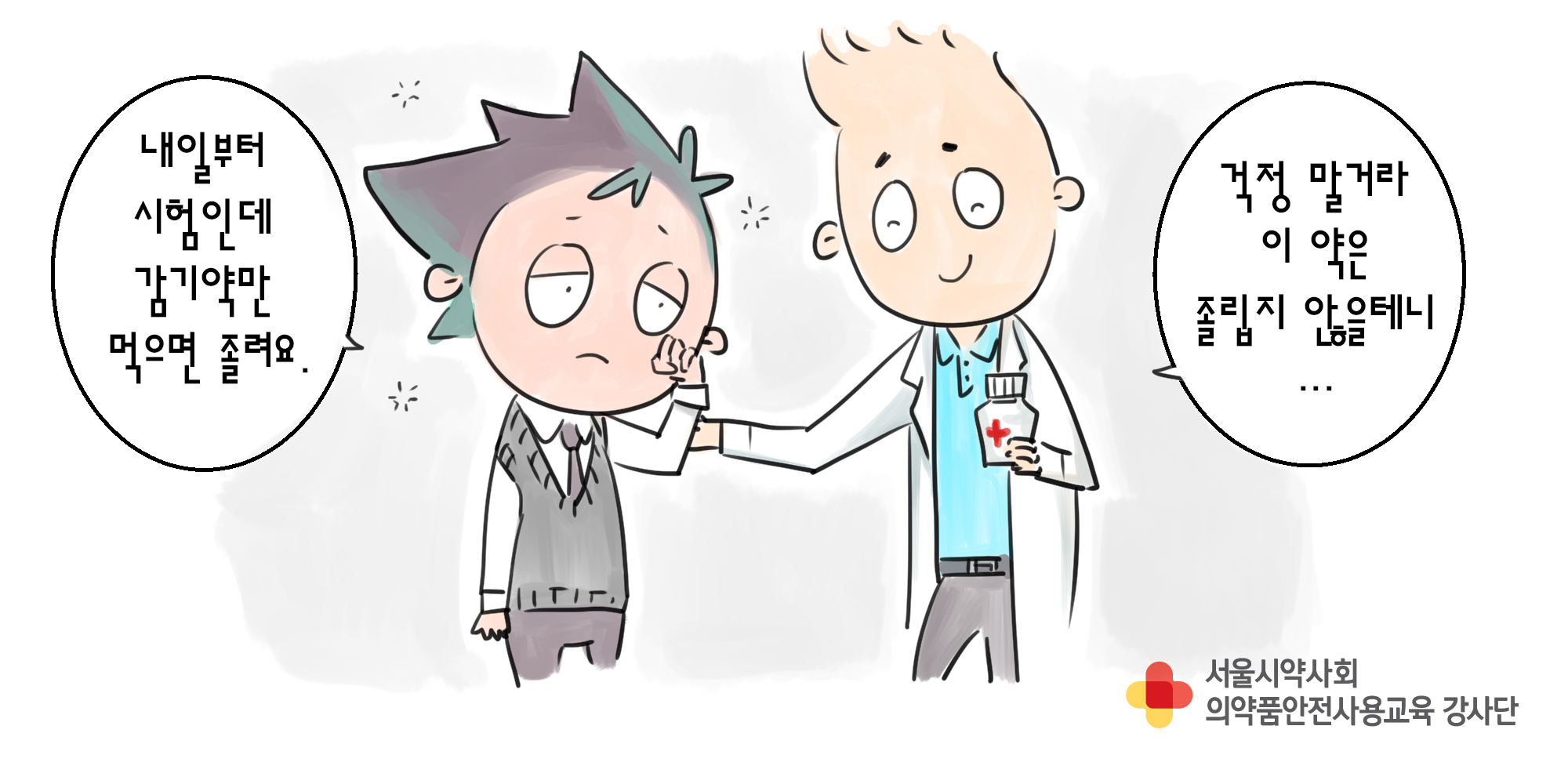 안전한 약 사용 단계(1단계) : 알려주세요
[ 내가 경험한 적이 있는 부작용에 대해 알려주세요 ]
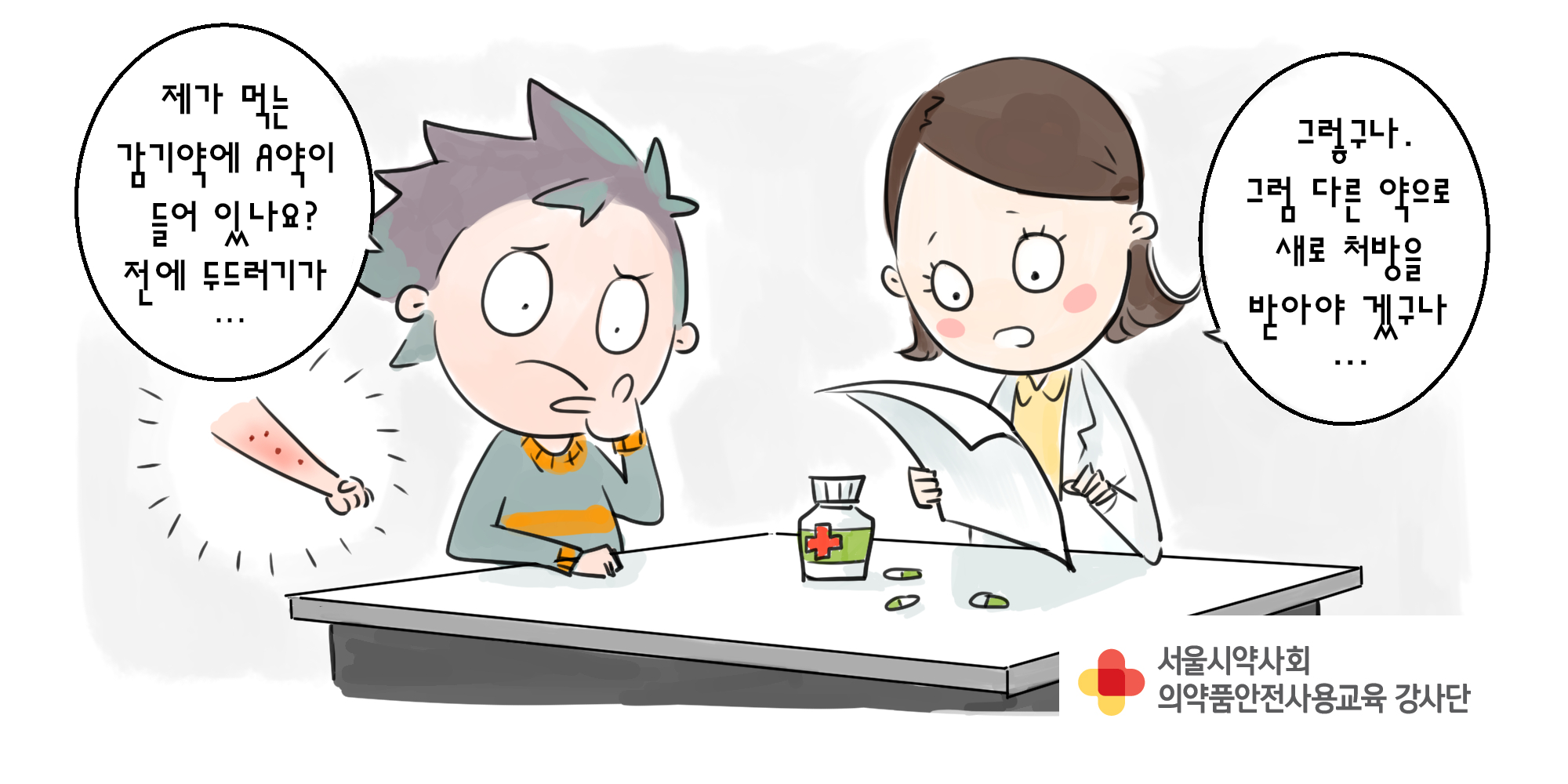 안전한 약 사용 단계(2단계) : 물어보세요
[ 약 먹는 방법을 물어보세요 ]
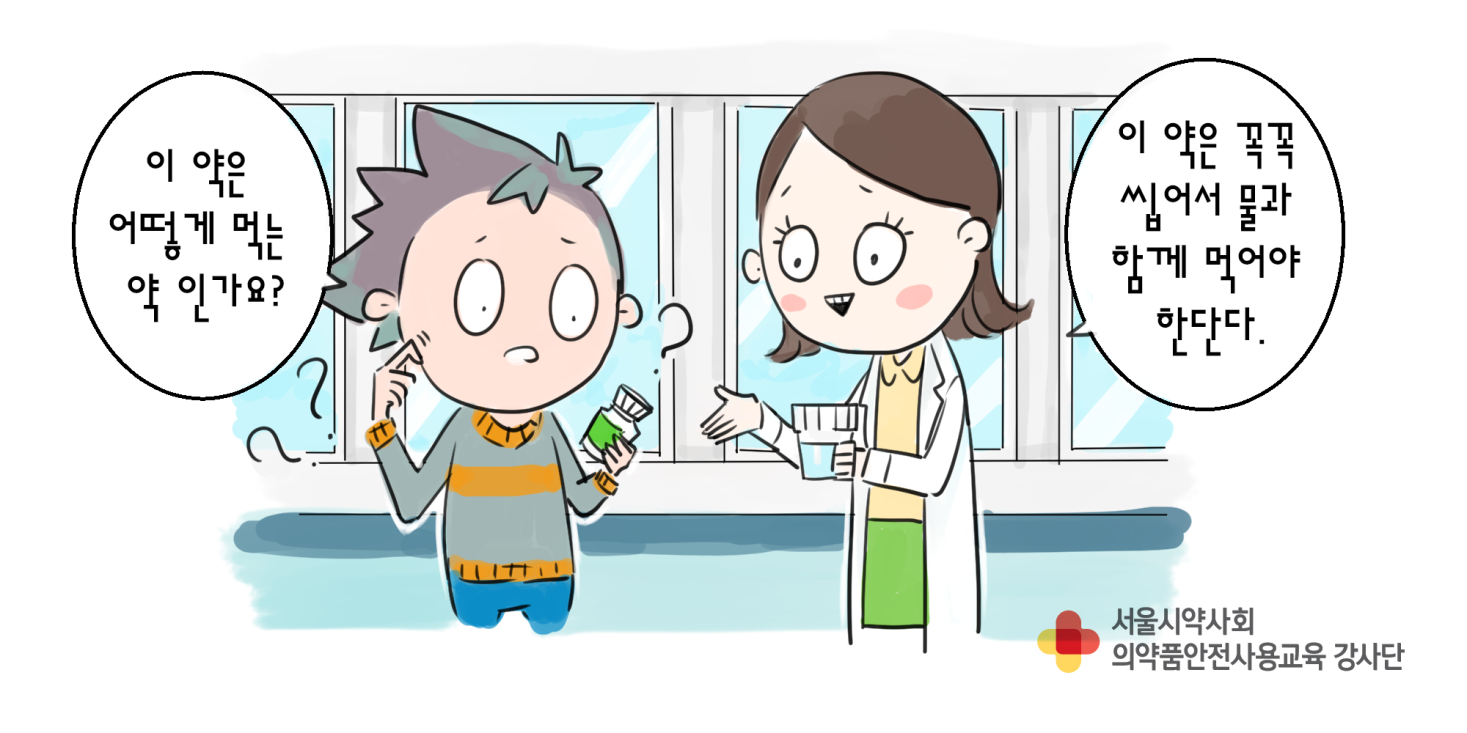 안전한 약 사용 단계(3단계) : 확인하세요
[ 내가 먹는 약인지 확인하세요 ]
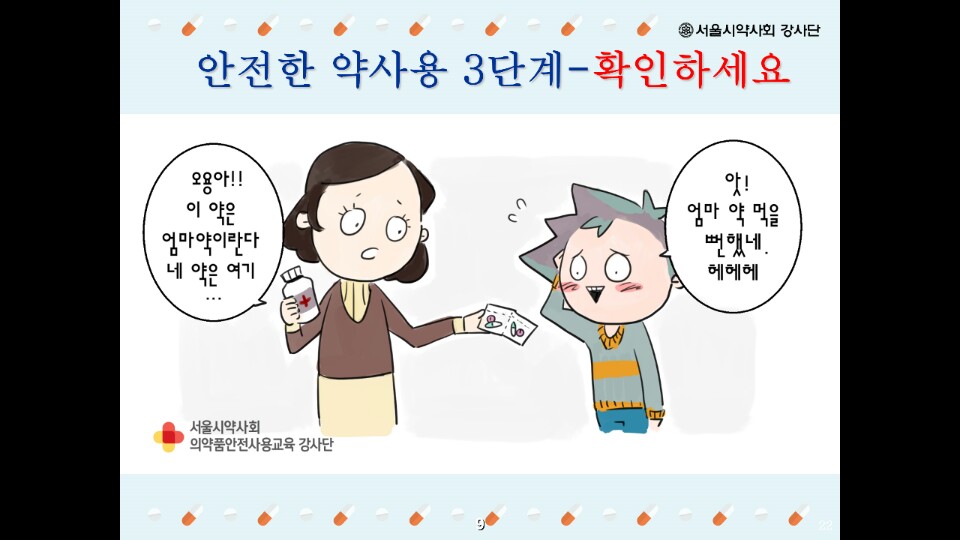 안전한 약 사용 단계(3단계) : 확인하세요
[ 어디가 아파서 먹는 약인지 확인하세요 ]
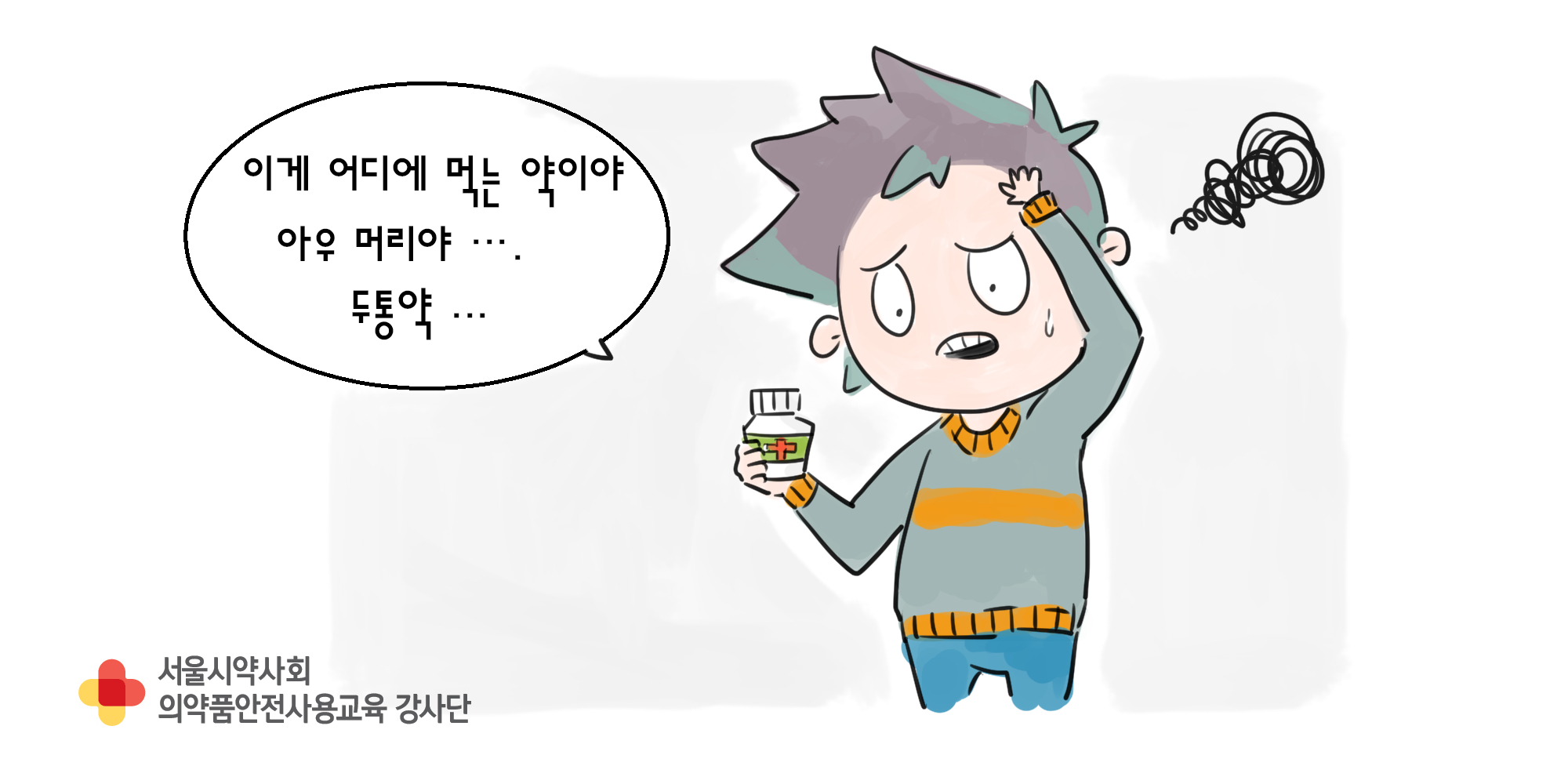 안전한 약 사용 단계(3단계) : 확인하세요
[ 약의 유효기간을 확인하세요 ]
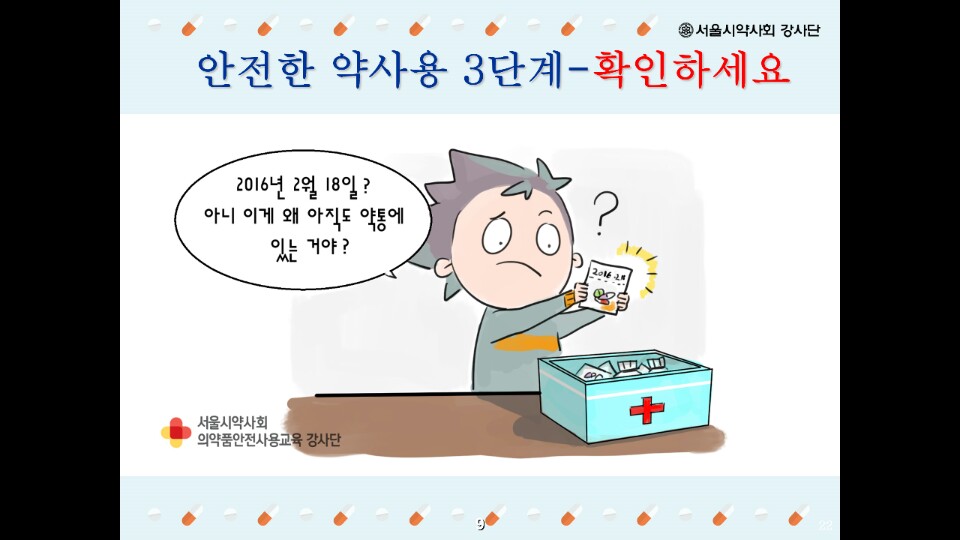 점안제의 사용법 및 주의사항
점안제의 종류
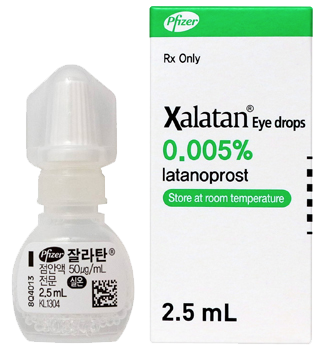 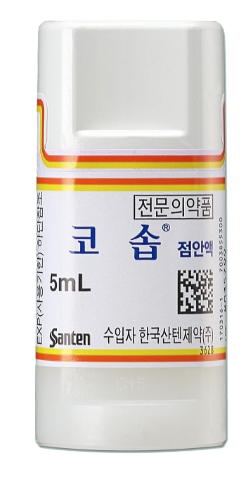 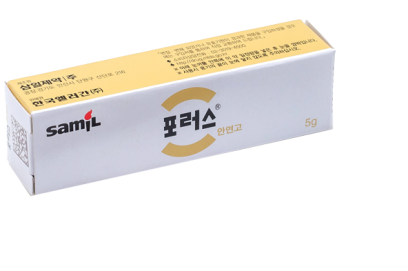 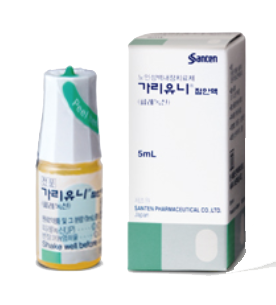 점안제의 사용법 및 주의사항
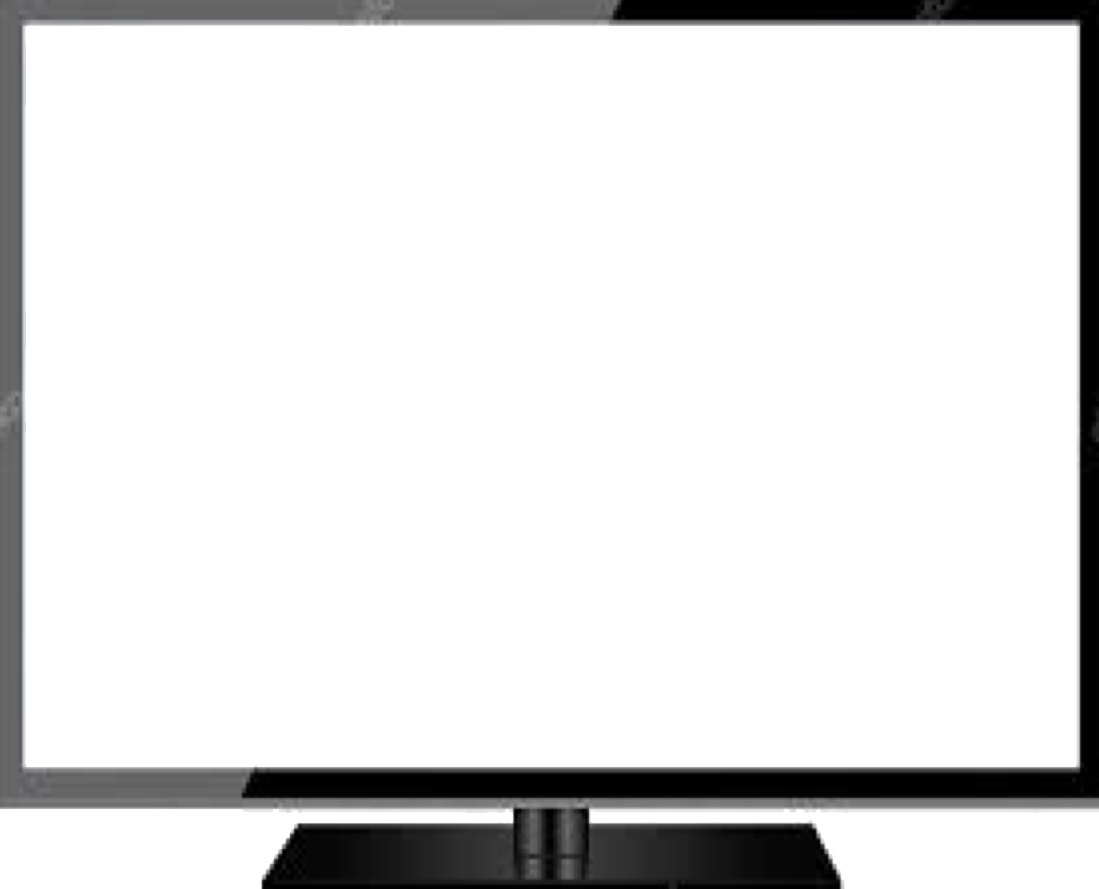 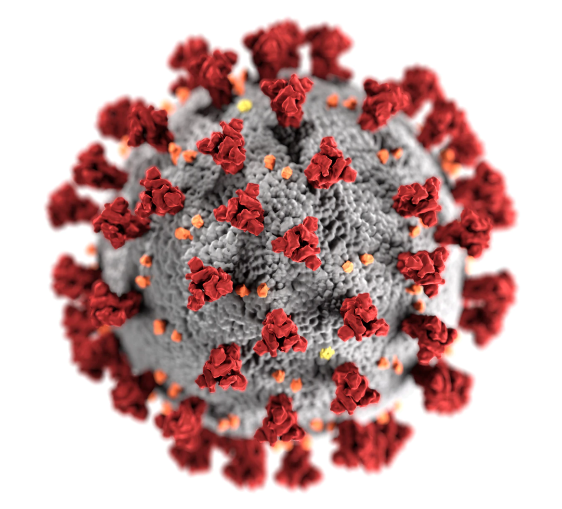 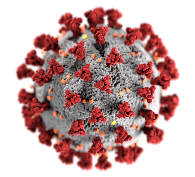 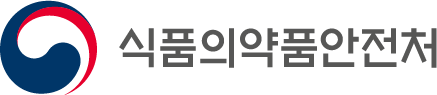 [ 감염병이란 ]
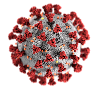 [ 정의 ]
   세균, 바이러스, 진균, 기생충 등의 병원체가 우리 몸에 감염돼 발병하는 질환 

[ 전파경로에 따른 구분 ]
   1) 접촉전파 (보균자, 오염된 매개체) : MRSA, 콜레라, 장티푸스
   2) 비말전파(5㎛이상 입자) : 1m이내 인플루엔자 백일해
   3) 공기전파 (5㎛미만 입자) : 수두, 결핵, 홍역
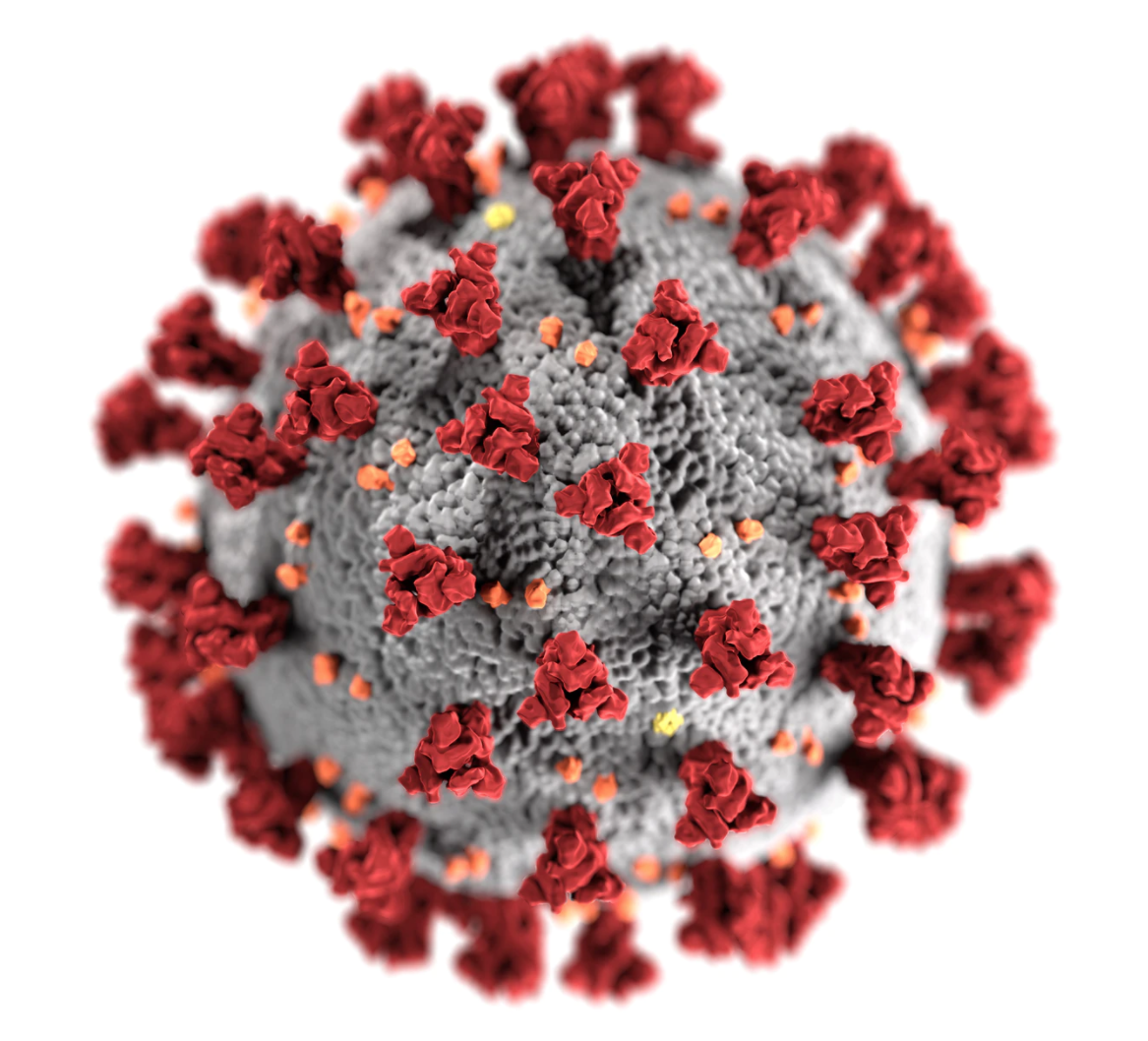 [Speaker Notes: http://www.cdc.go.kr/contents.es?mid=a21110000000]
법정감염병 분류(2020년 개정)
[ 심각도, 전파력, 격리수준에 따라 구분 ]
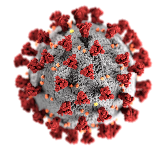 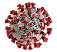 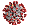 [Speaker Notes: 감염병예방및관리에관한법률 개정 / 보건복지부, 질병관리본부 
http://www.cdc.go.kr/contents.es?mid=a21110000000]
생애주기별 주의해야 할 감염병
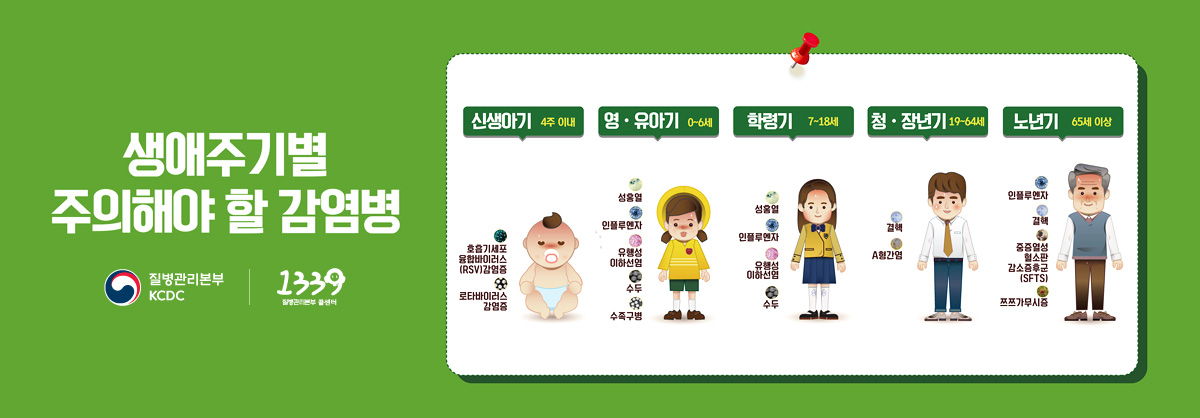 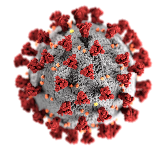 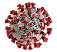 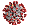 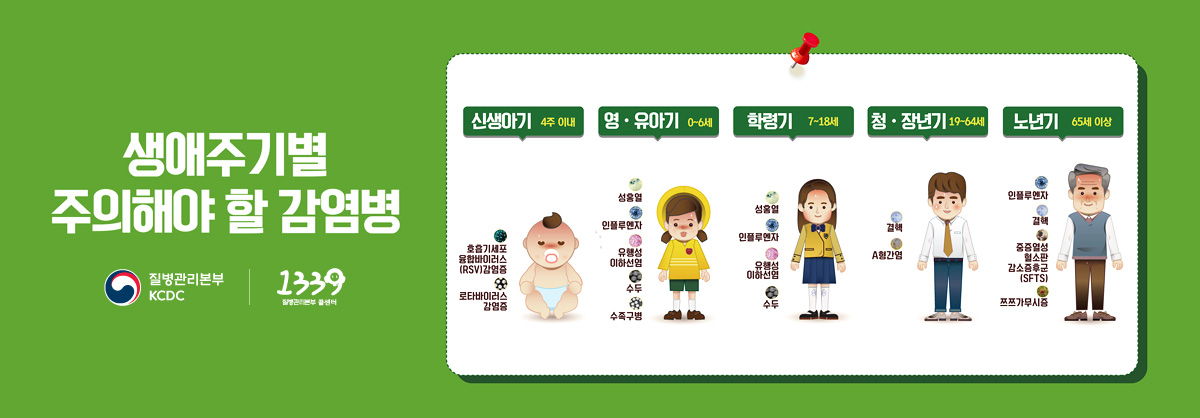 감염병 예방 5대 국민행동수칙
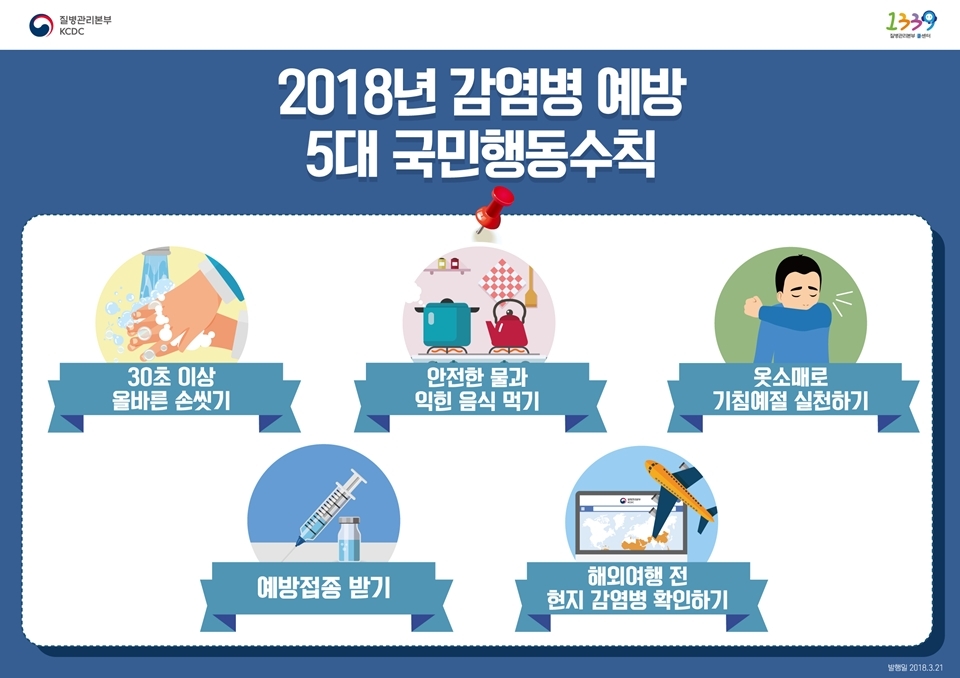 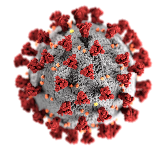 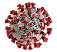 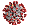 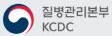 올바른 손씻기 6단계(비누로 꼼꼼하게 30초 이상)
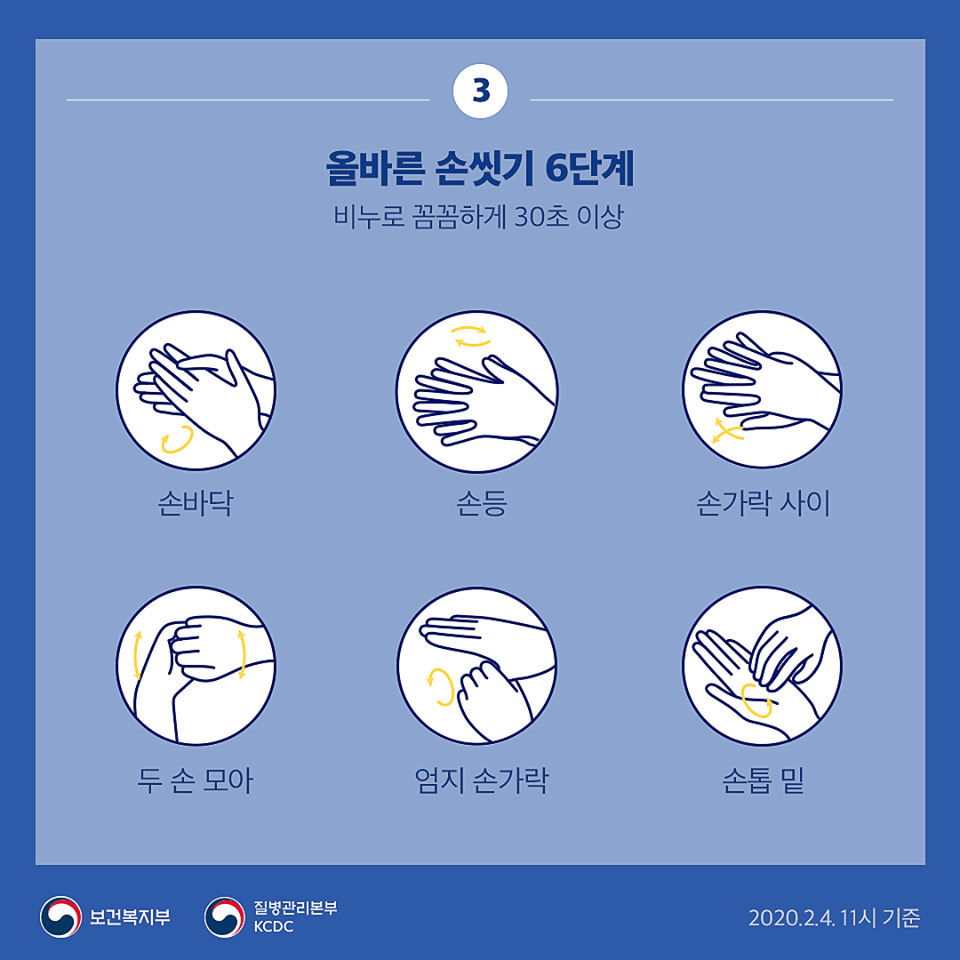 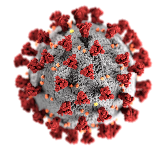 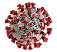 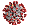 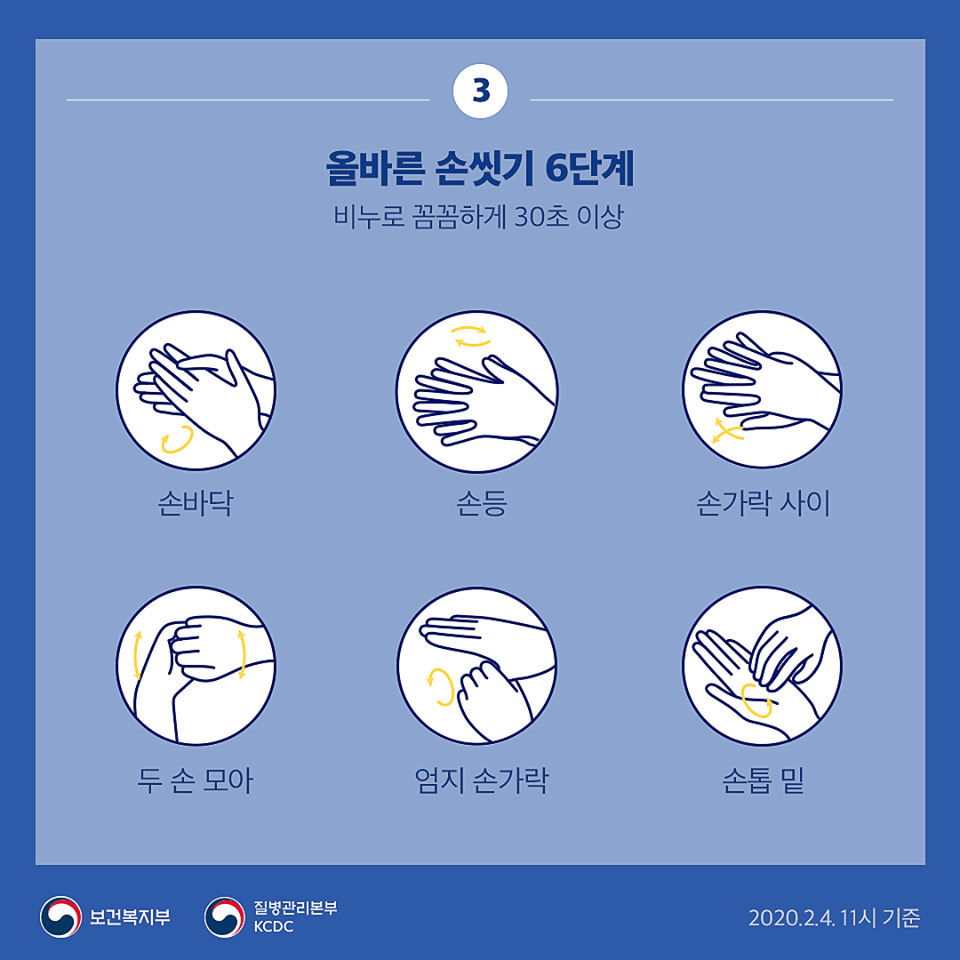 기침 에티켓
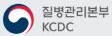 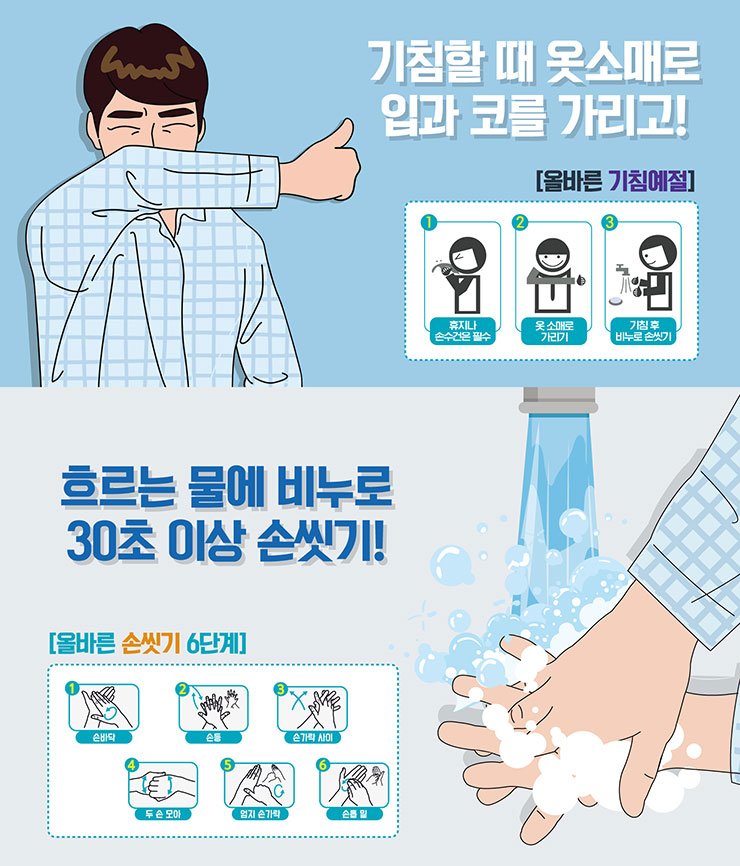 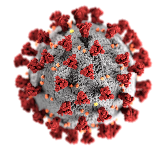 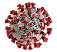 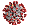 올바른 마스크 착용법
*마스크 착용후 호흡곤란시 사용중지 및 전문가와 상의 특히 임산부 어린이 노약자 호흡기 및 심혈관질환자 주의
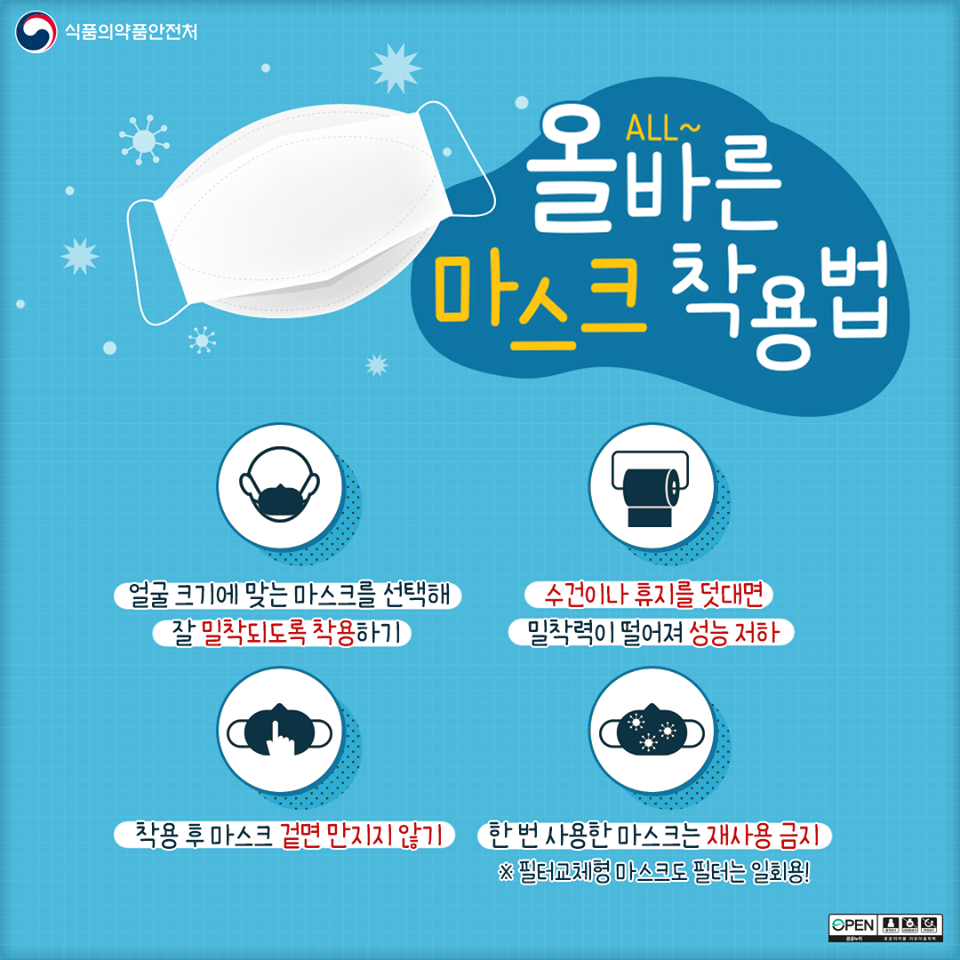 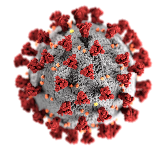 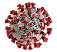 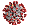 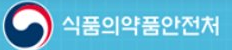 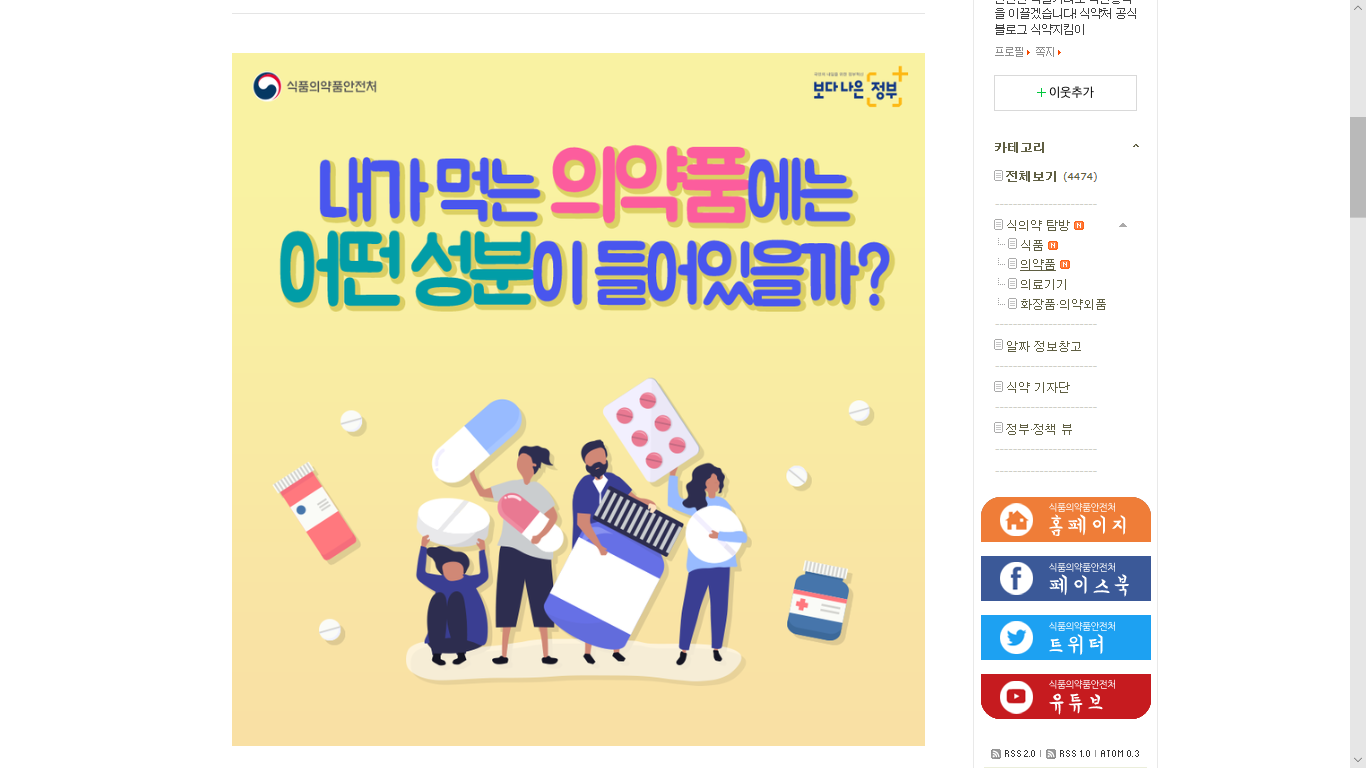 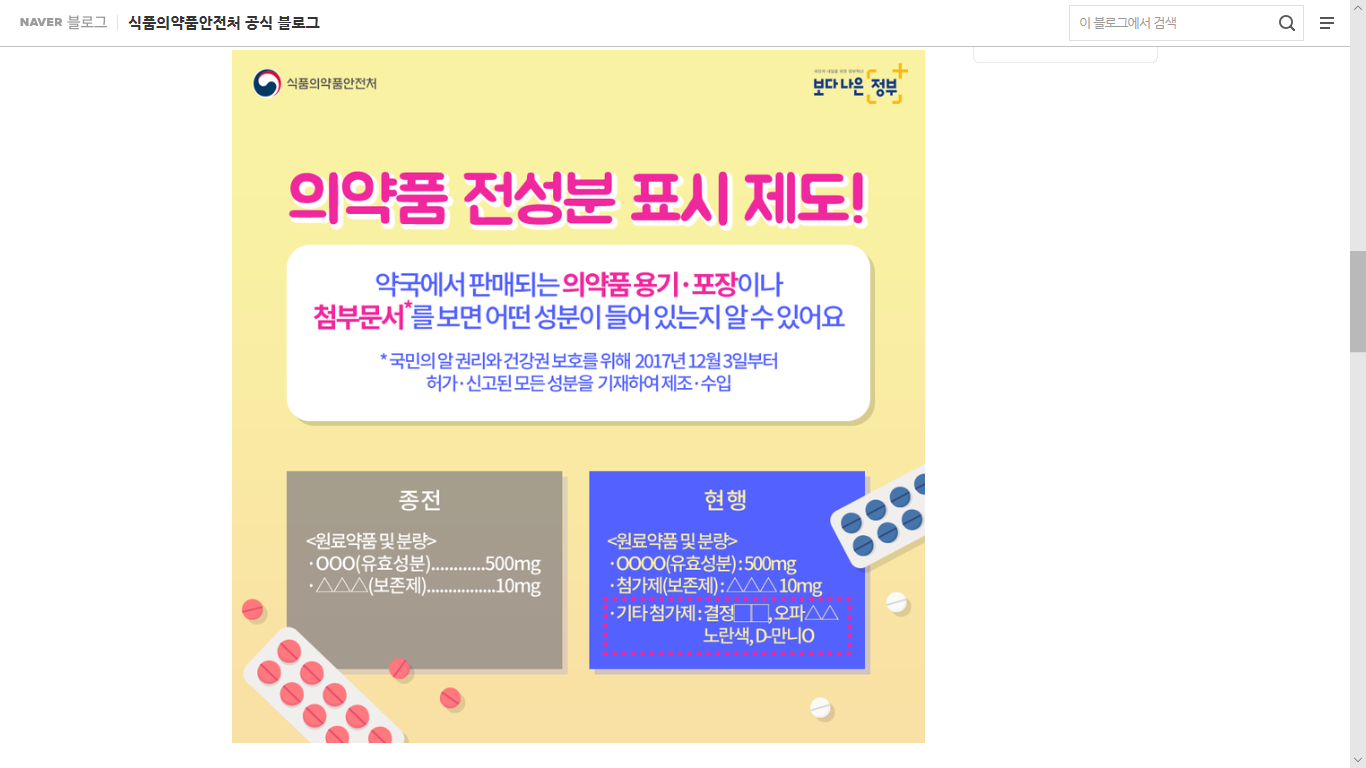 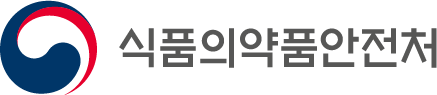 약
에 대해
배워요
[ 청각장애인  교재 ]
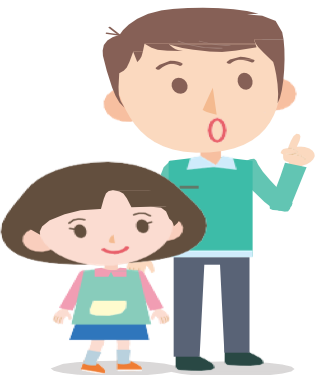 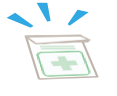 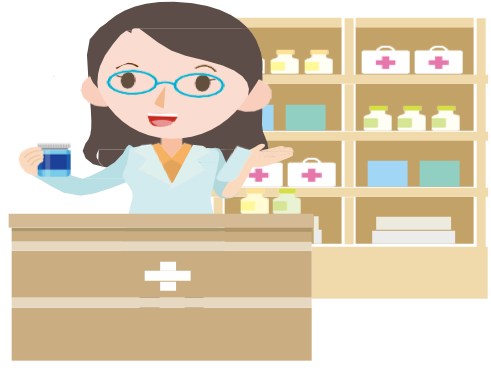